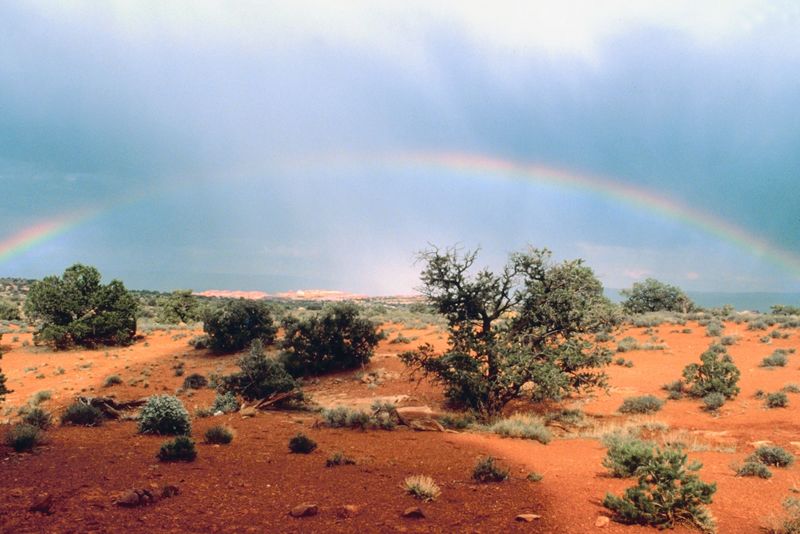 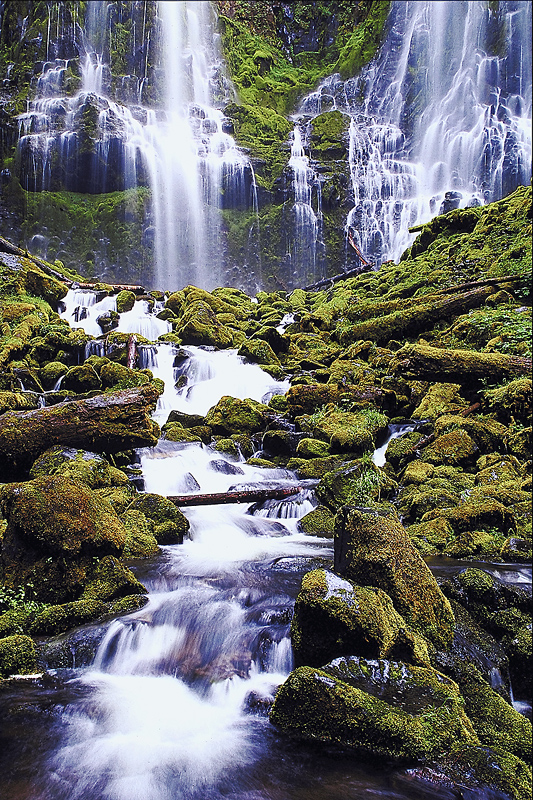 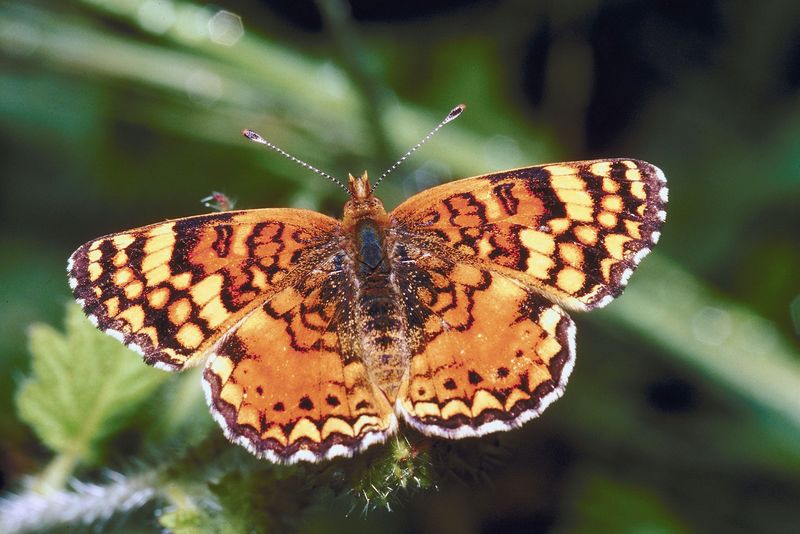 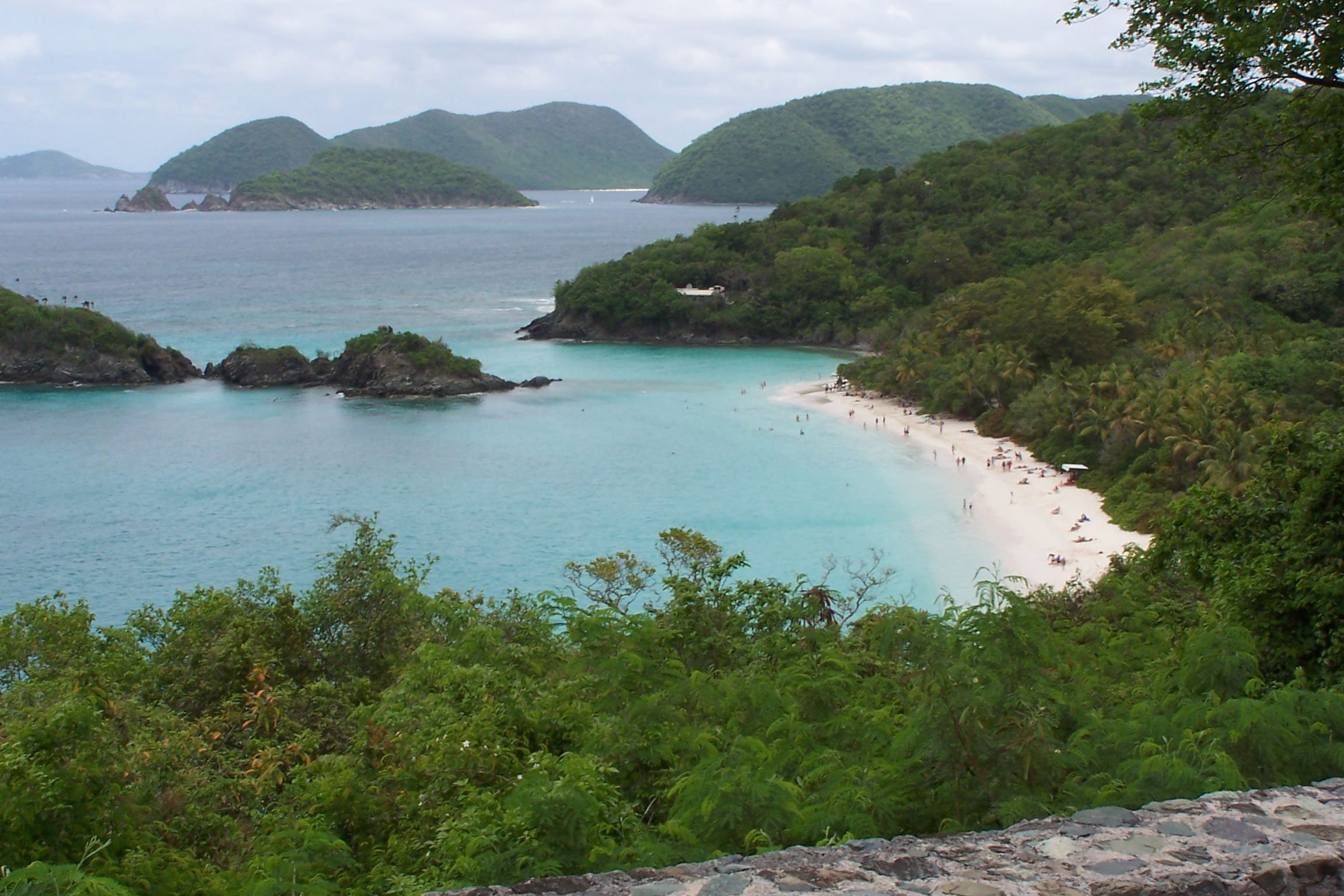 What is Beauty, Ethics, and Truth?
Hellenistic Philosophy and Religion
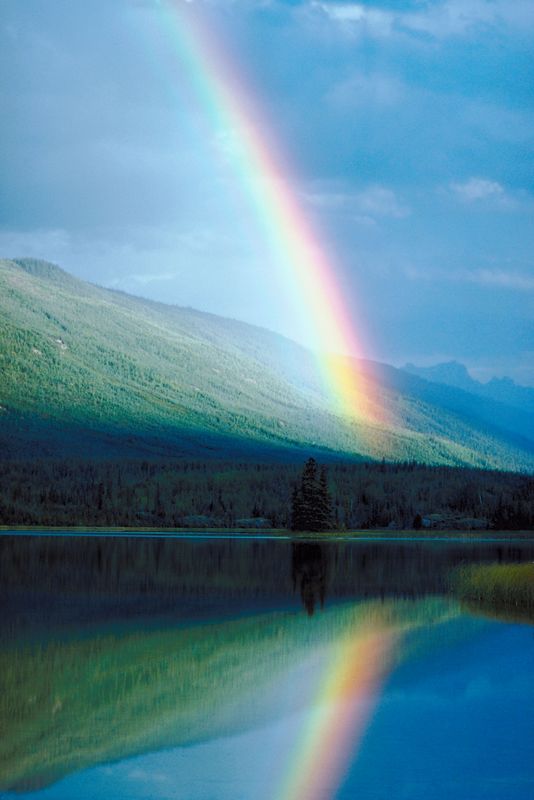 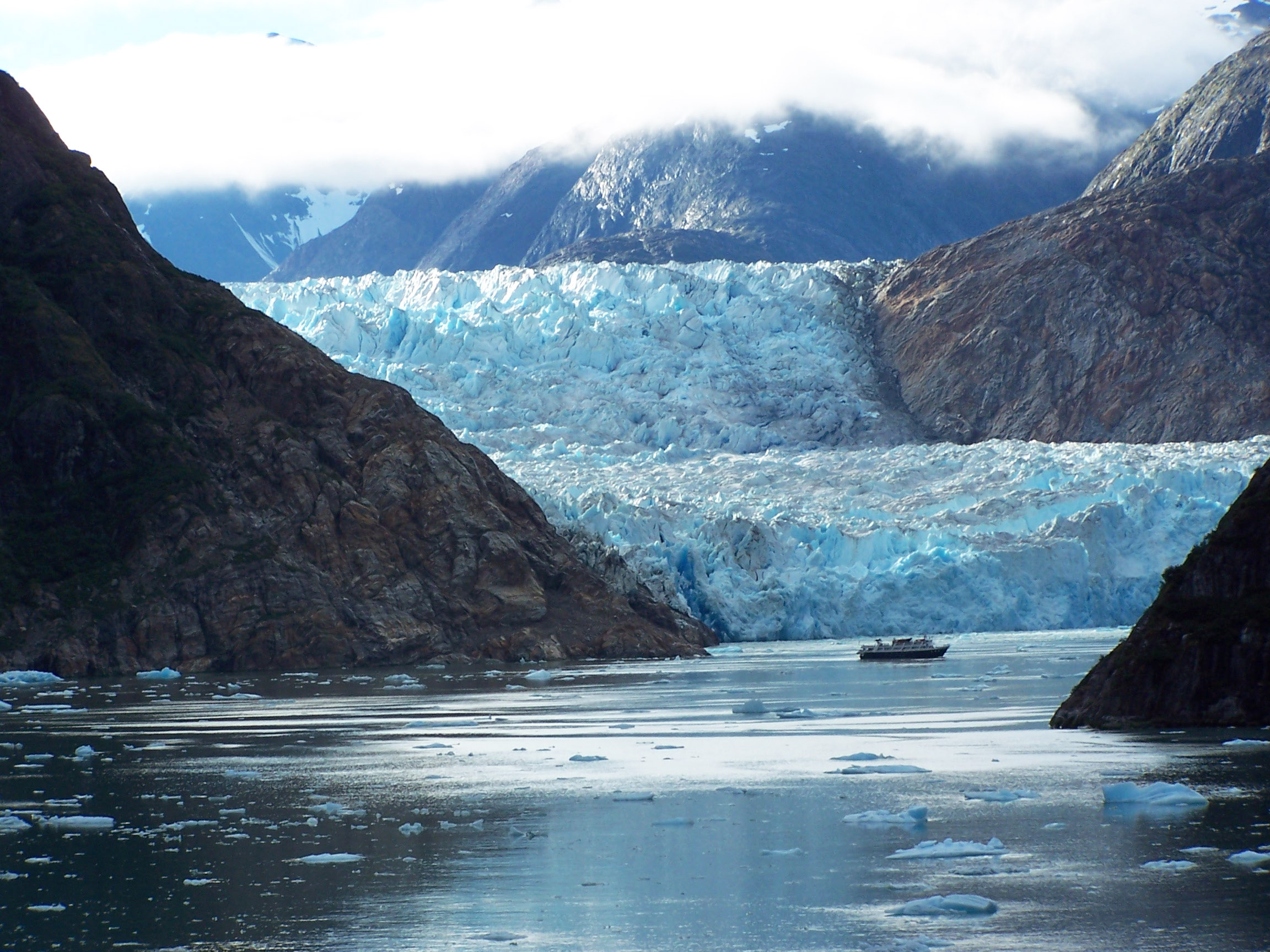 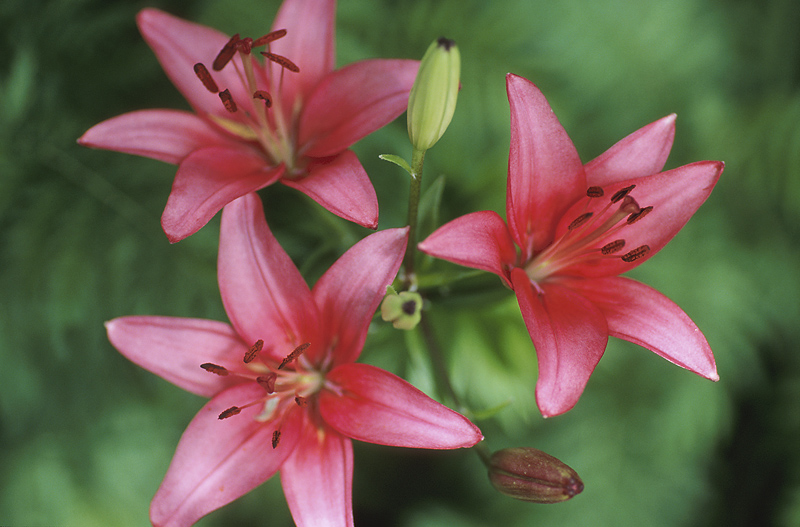 Beauty
The role of the nude in art
Objections because of potential pornographic or erotic content.
Greek/Roman and later Western Civilization opinions of the nude in art.
     Difficulty in discussing art without using nudes.

The approach of this class
Use nudes when appropriate.
Don’t focus on the nudity but, rather, on the other factors that are to be learned.
Carefully select pieces to be used.
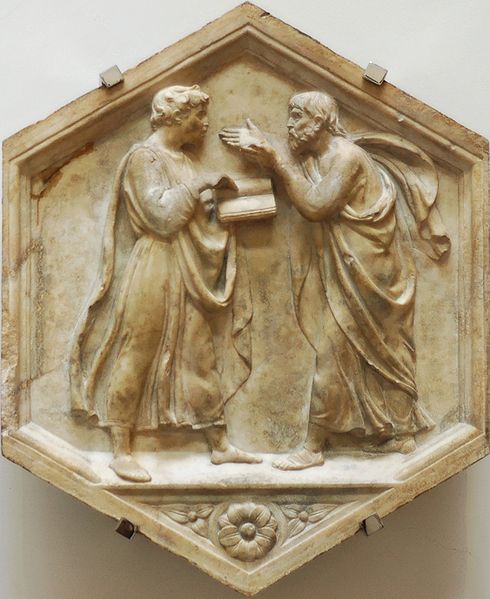 Art
Pre-classical
Sculpture-generalized to be symbolic of all humans
  Relation to Forms
  Generic
  Without dramatic expression
  Lacked realism
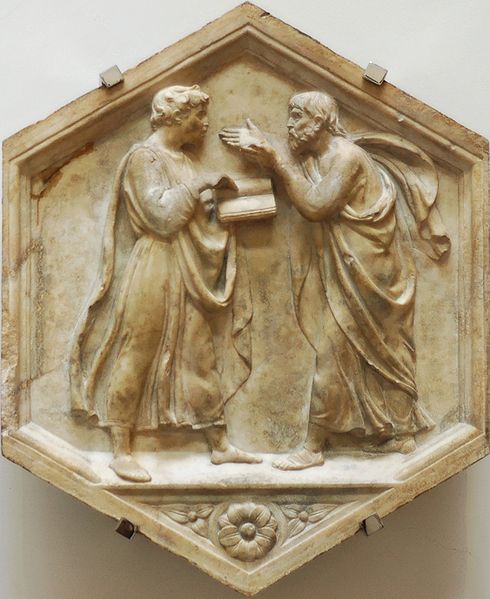 Kouros
Art
Story: Getty Museum purchasing a Kouros
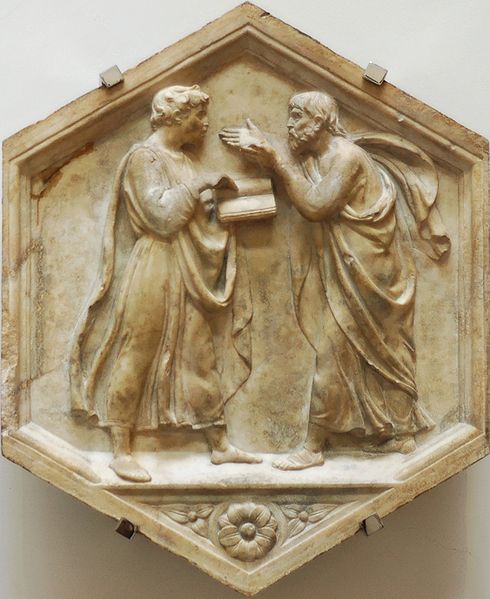 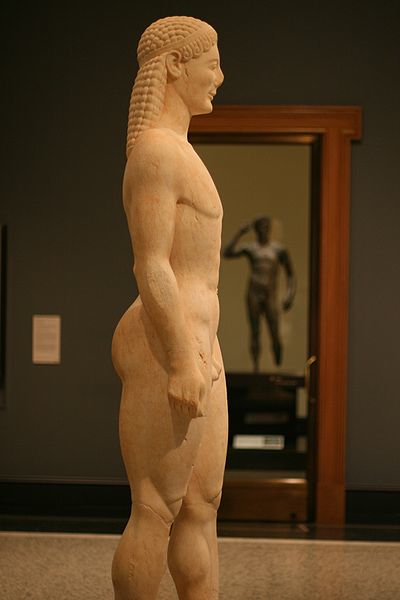 Price = $7M
What was different about the fake Kouros bought by the Getty?
The “feeling”
Museum’s label reads: 
Greek, about 530 BC, 
or modern forgery.
Art
Classical Greek Sculpture
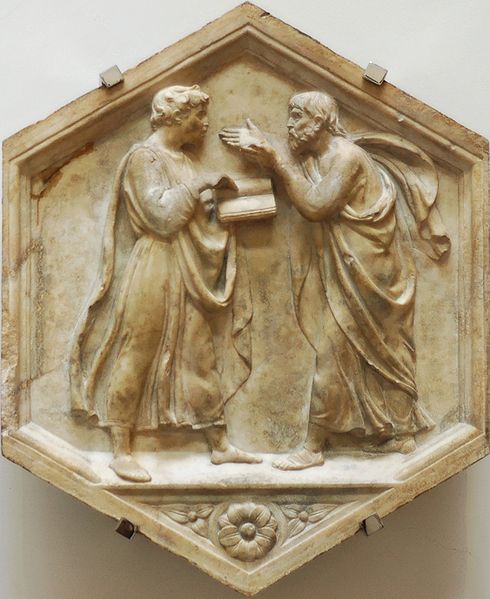 Great advances
Technical ability
Reality (life-like)
Perfection of dimensions
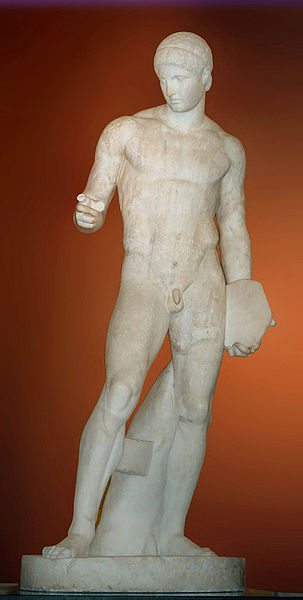 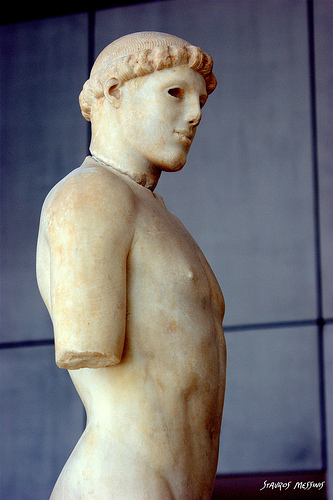 But, is this the end of sculptural evolution?
Discophoros
Kritios Boy
Beauty: Sculptural Perfection
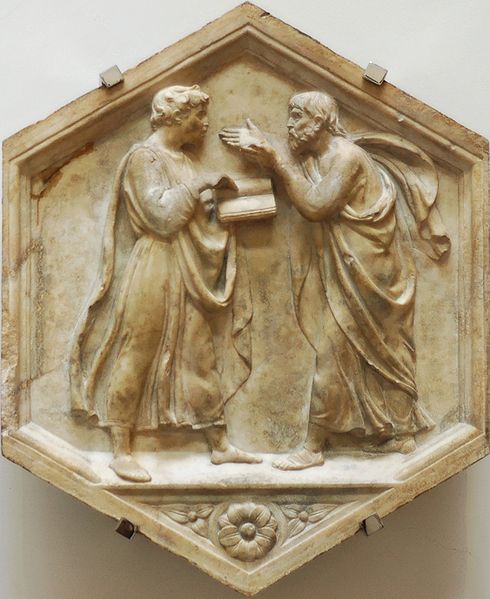 Hellentistic Art
Often showed movement
Victory at Samothrace
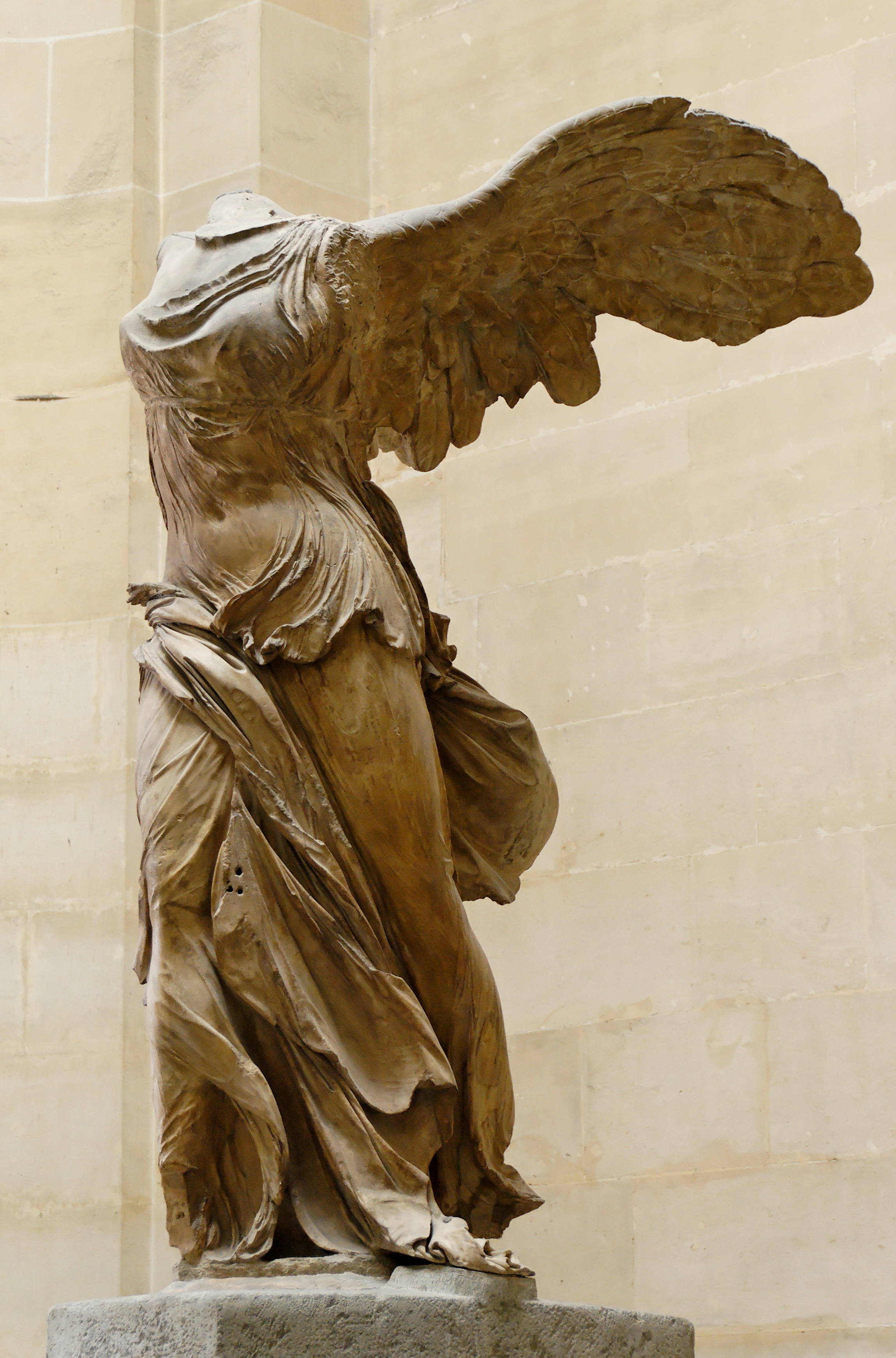 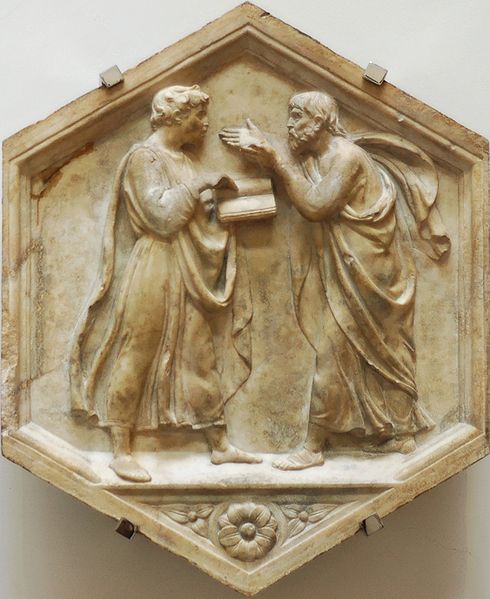 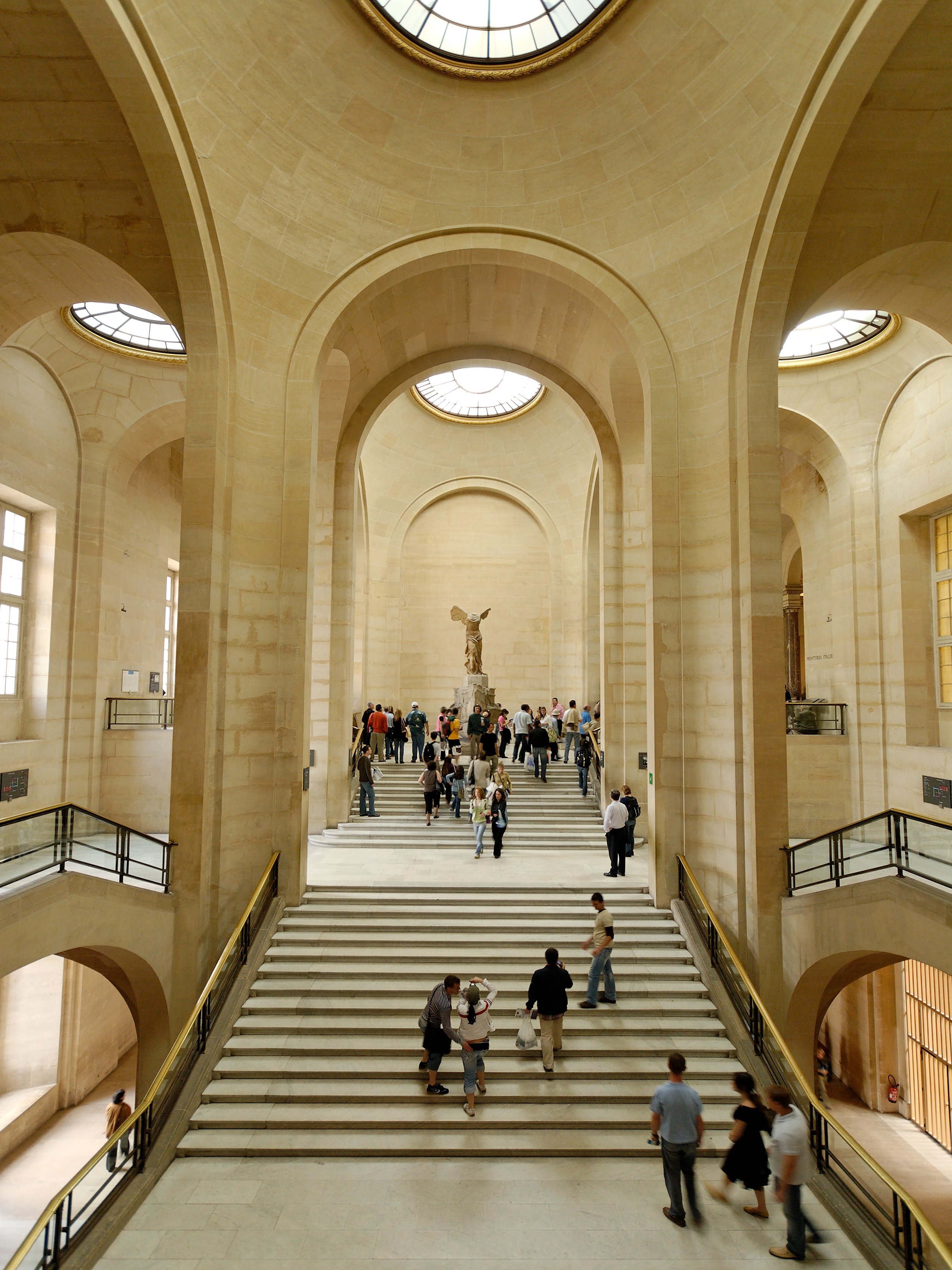 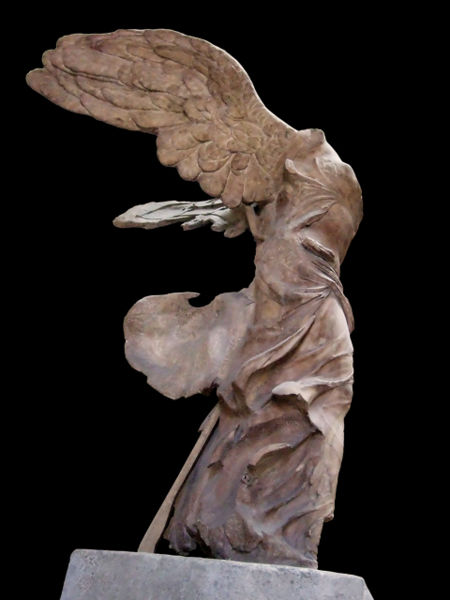 Hellenistic Art
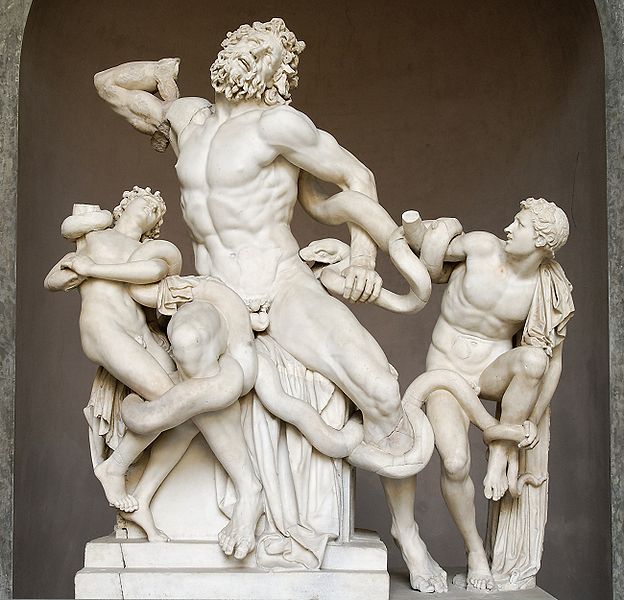 Usually very dramatic

 Laocoön and His Sons
Story of a man who tried to convince the Trojans not to accept the Trojan horse (killed by Athena with a snake).
PhilosophyDescended from Plato
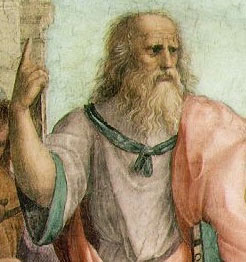 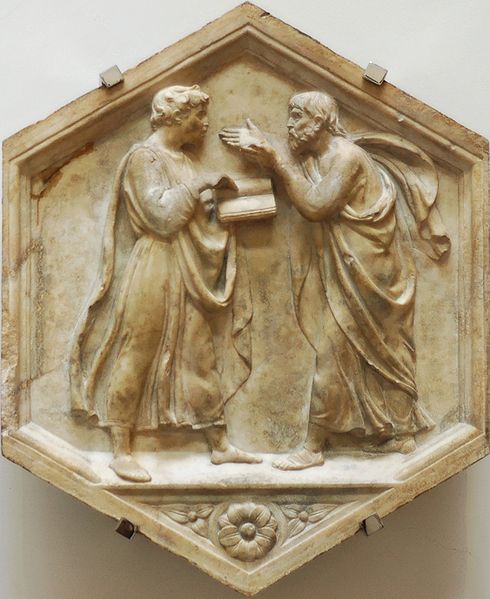 Cynics/Skeptics
Ultimately not satisfying as a way of life.
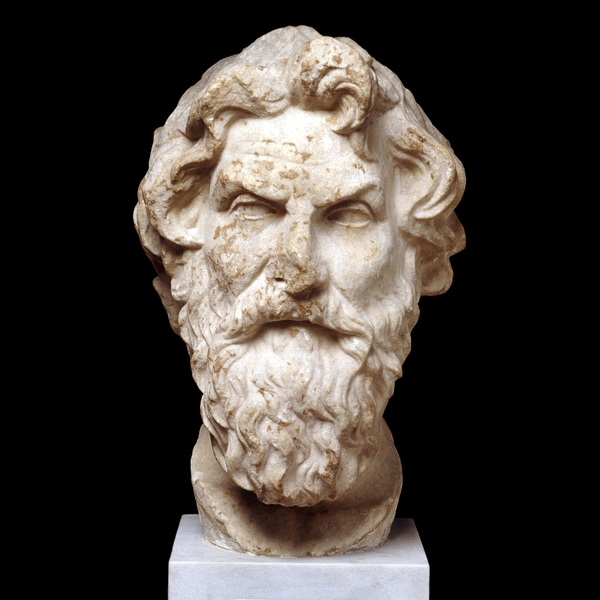 Plato
Antisthenes the Cynic
PhilosophyDescended from Plato
Stoics (alternate to Skepticism)
Searched for ultimate truth in their lives.
Truth can be discovered by the senses and passed to the brain but is subject to error from emotions.
The greatest good is surrender to the Divine Will (Logos).
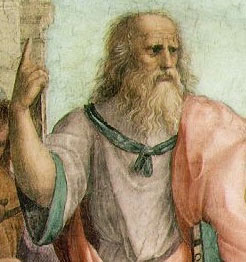 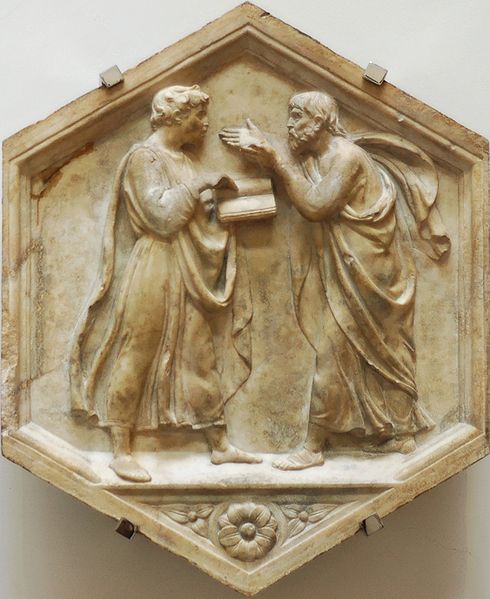 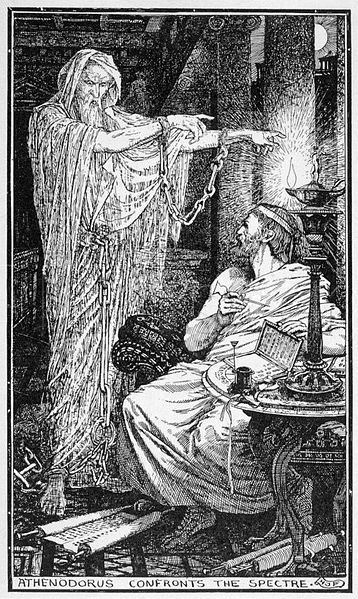 Plato
Athenodorus
Stoicism
The Logos— 
A “ratio of small whole numbers” (Pythagoras)
The Form of Forms (Platonic)
A divine force that pervades all reality
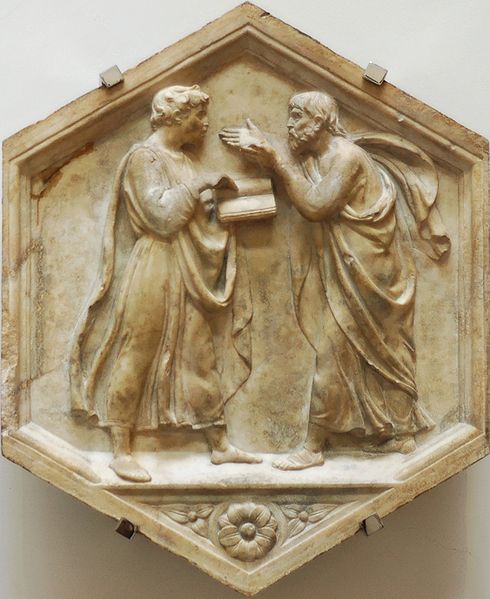 The Force
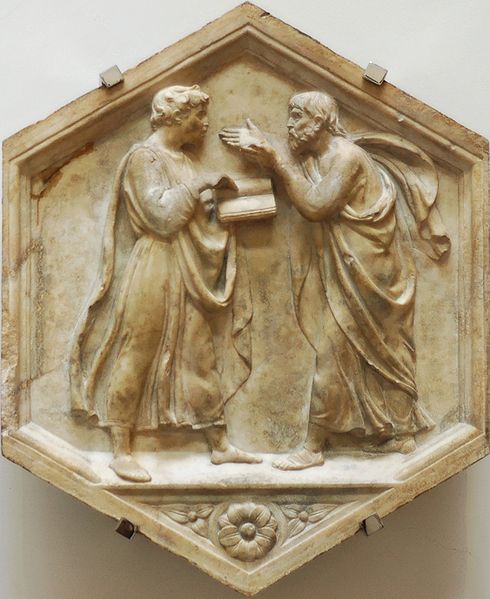 Stoicism
Apathea— the active control of emotions
Emotions are the opposite of a rational approach to life.
The “stoical approach” is without emotions.

Virtue is its own reward 
Happiness is derived from conformance with nature or Logos.

Fate
Accept fate and try to find hidden benefits.
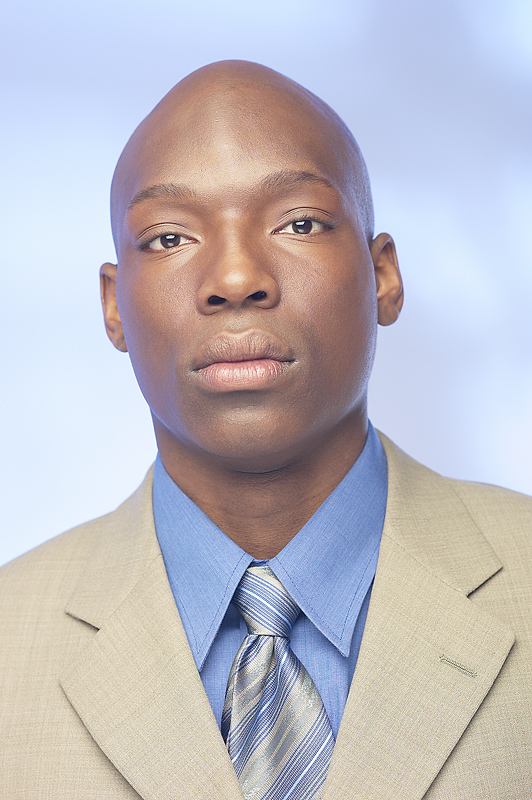 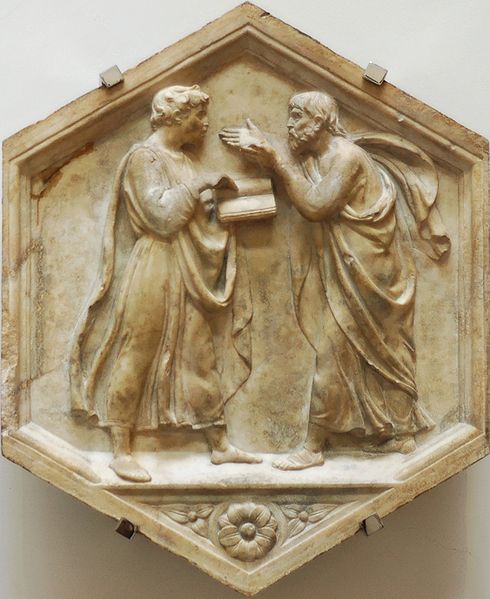 Influence of Stoicism
Strong influence on the later Greeks, Romans, and Christians
Roman belief in supremacy of law and basic virtues
Logos came to be identified with deity
"Logos" = "Word" (John 1:1)
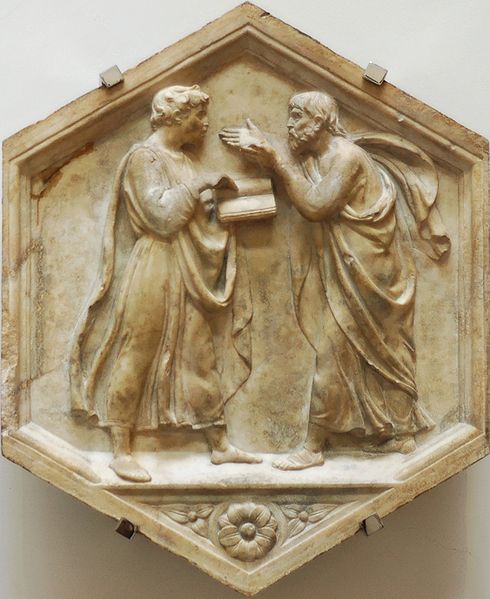 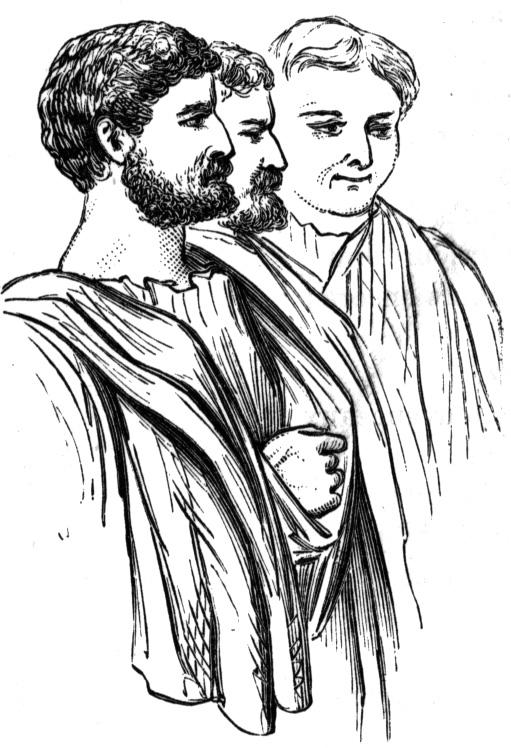 Influence of Stoicism
“By the Logos, the whole world is now become Athens and Greece.”
—Clement of Alexandria
(Bishop of the Catholic Church in the 3rd Century)
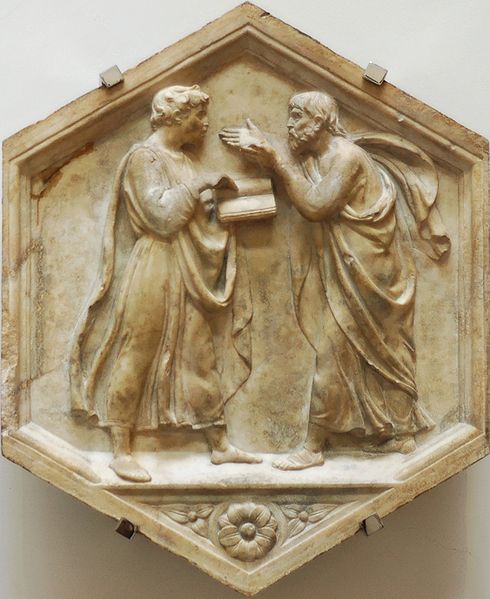 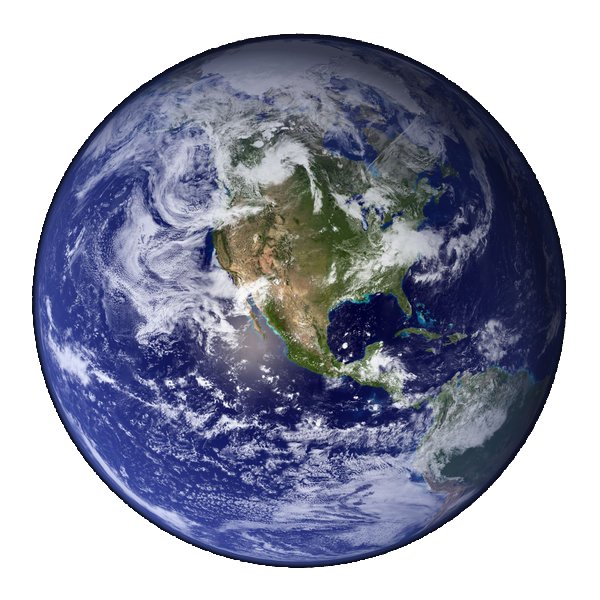 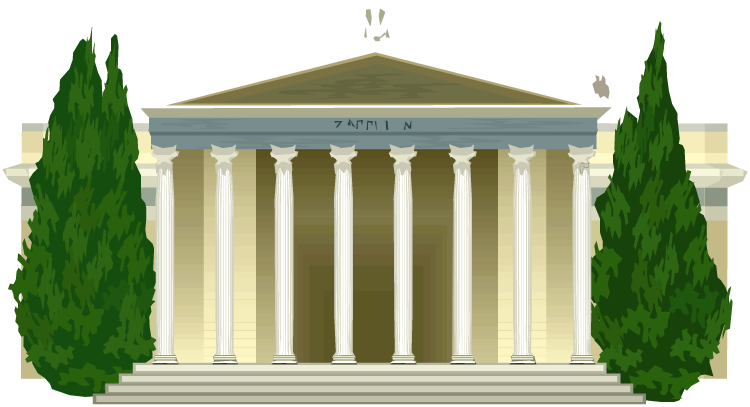 Philosophy/ScienceDescended from Aristotle
Peripatetics
Knowledge from science = ultimate truth
Senses were a valid source of knowledge.

Emotion was a way of evaluating knowledge.
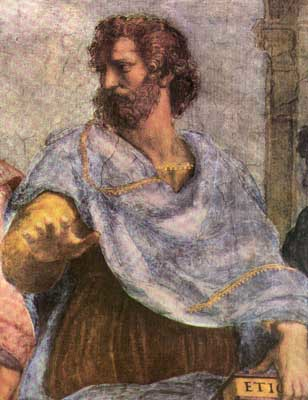 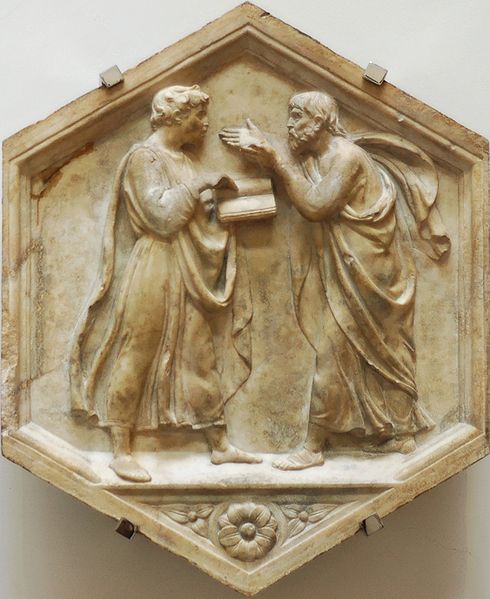 Aristotle
Center of science moved to Alexandria

  Alexandrian scientists strongly supported Aristotle.

  Athens was left a second-rate center of learning.
PhilosophyDescended from Aristotle
Epicureans
Founded by Epicurus (340-270 BC)
Rejected religion
   Religion based on ignorance 
   Religion ignores sensory knowledge (empiricism)
   Life began by spontaneous generation
   There is no life after death
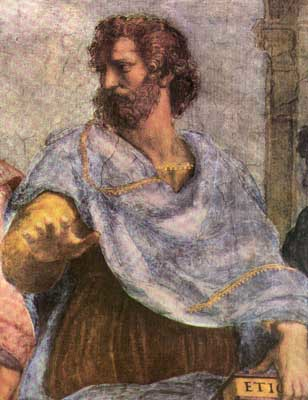 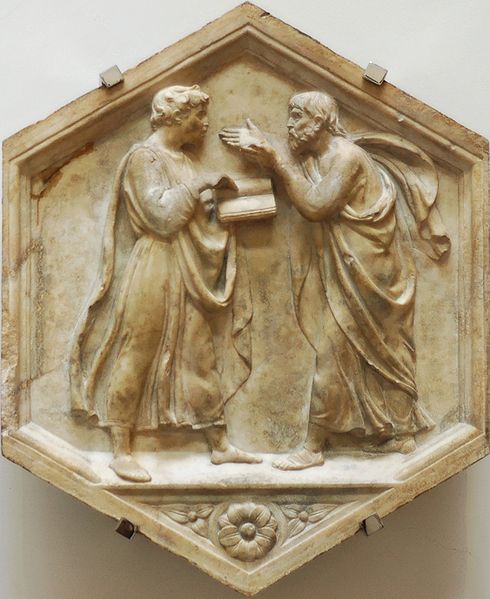 Aristotle
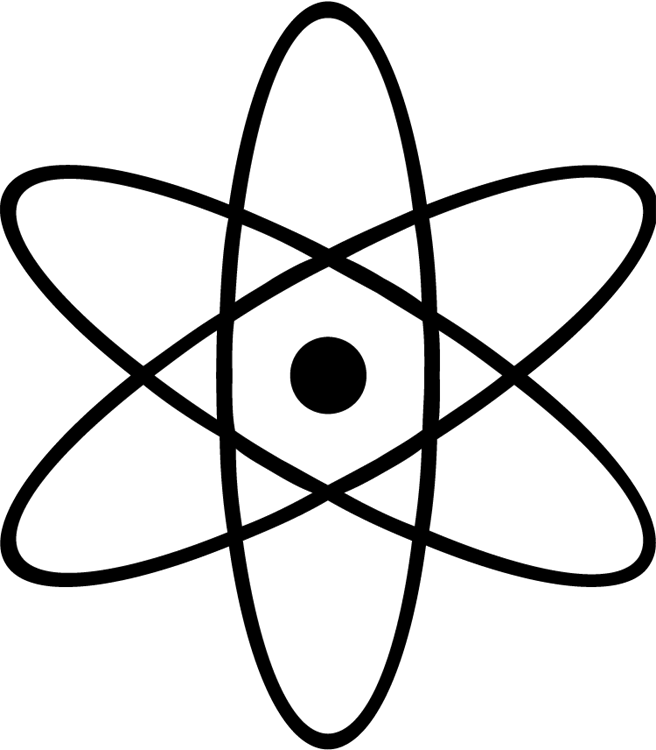 Atomic theory is the law of nature.
Epicureanism
Live according to the most pleasure/happiness

Happiness is achieved through conformance with the 
(balance)
    Long-term view is best

Hedonism is a corruption of Epicureanism
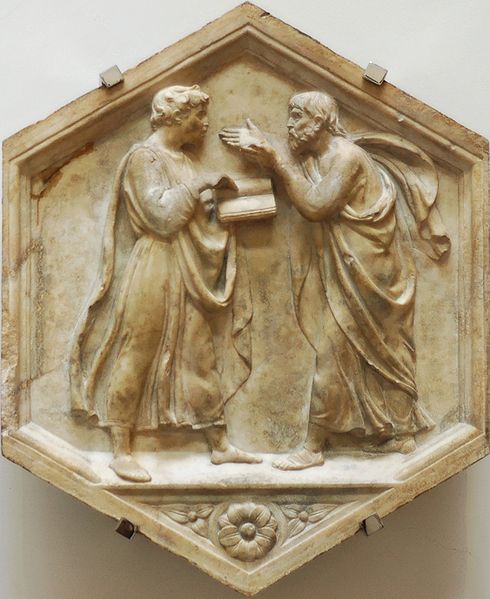 The Golden Mean
Philosophical Descent
PLATO

Cynics

Stoics

Christians
ARISTOTLE

Peripatetics/Scientists

Epicureans

Hedonists/Atheists
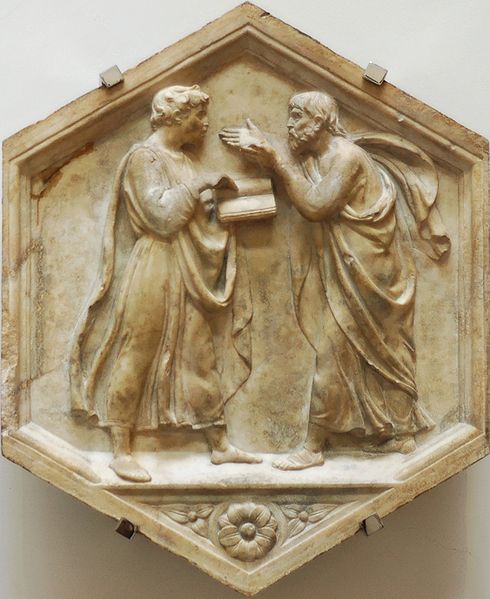 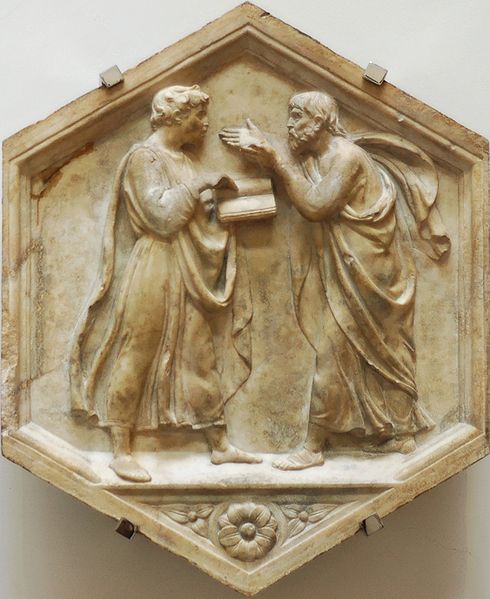 Philosophical Descent
Now while Paul waited for them in Athens, his spirit was stirred in him, when he saw the city wholly given to idolatry. 

Therefore disputed he in the synagogue with the Jews, and with the devout persons, and in the market daily with them that met with him.
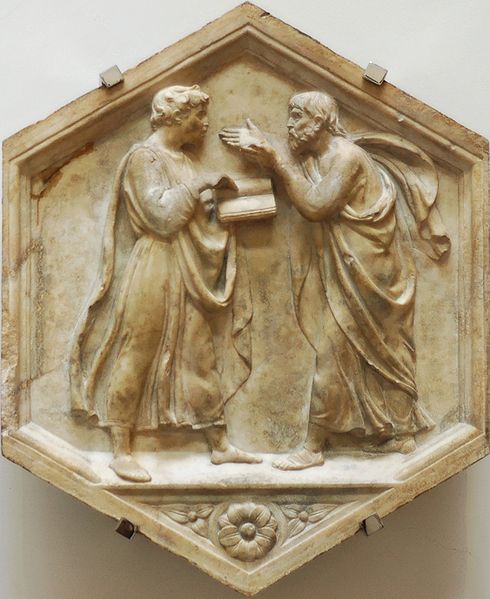 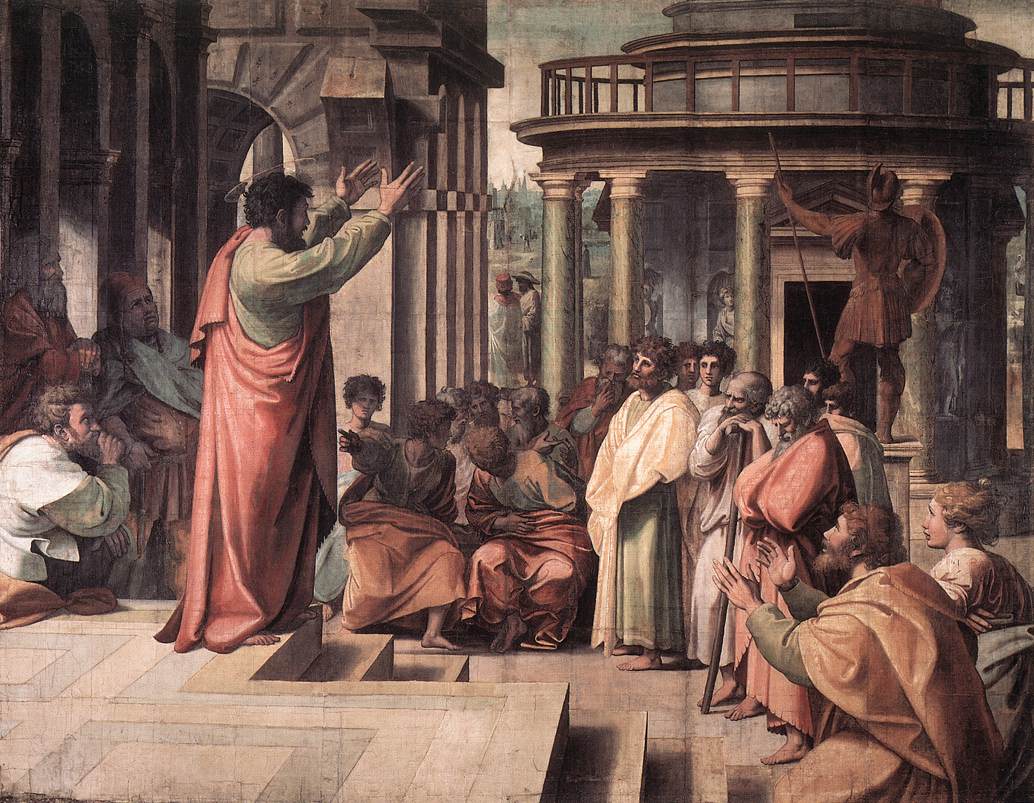 Acts 17:16-17
Philosophical Descent
Then certain philosophers of the Epicureans, and of the Stoicks, encountered him. And some said, What will this babbler say? Other some, He seemeth to be a setter forth of strange gods: because he preached unto them Jesus, and the resurrection.
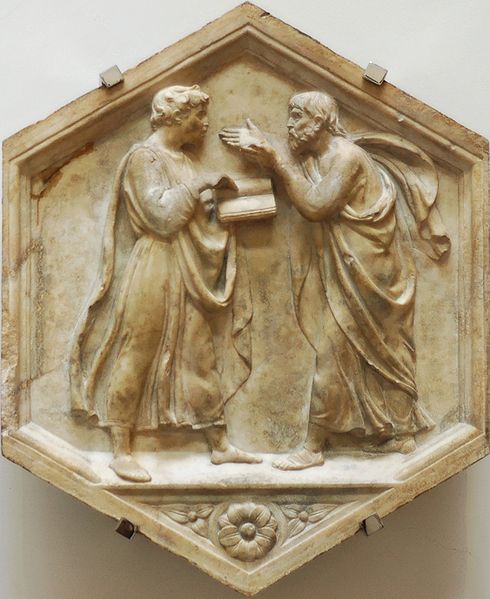 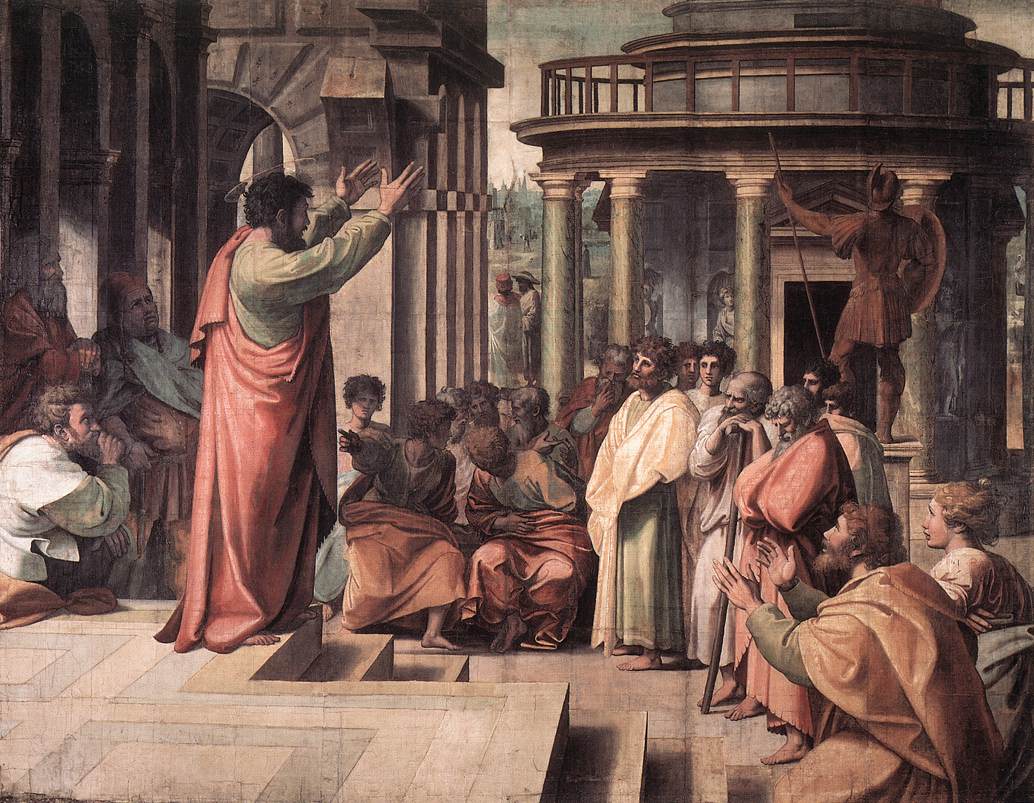 Acts 17:18
What is Truth?
Jew/Christians
Truth is absolute
God knows all truth
Perceiving truth (example)
Man—blind man 
(learns linearly in time)
God—different dimension so 
he sees all at one time
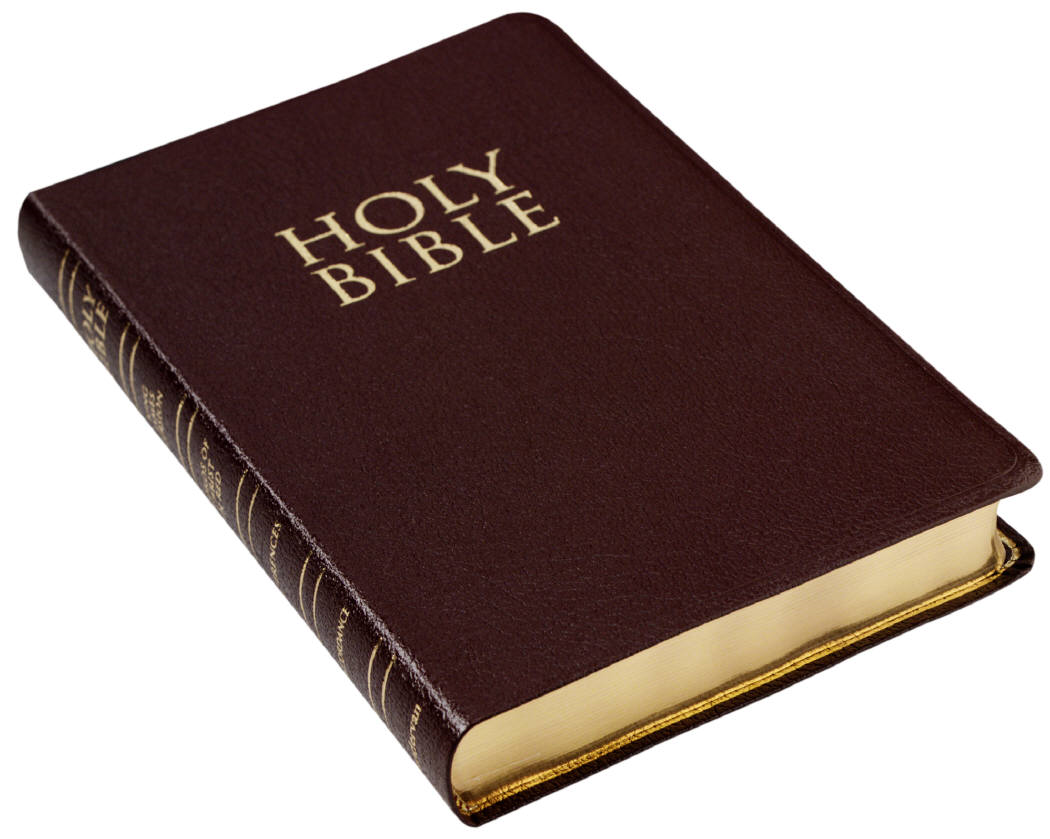 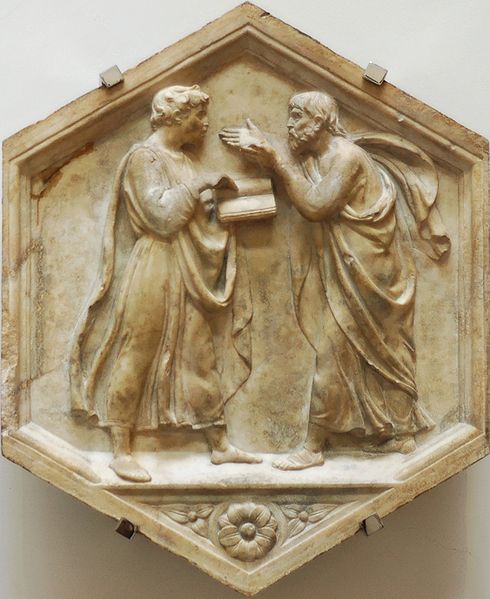 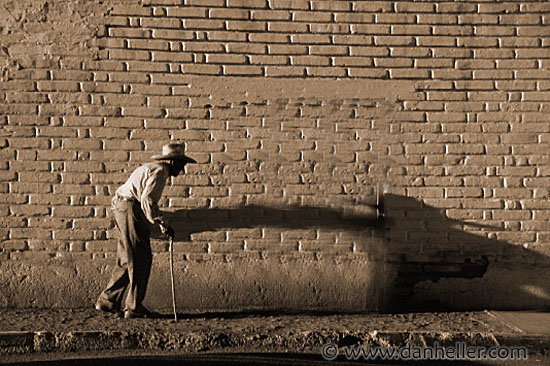 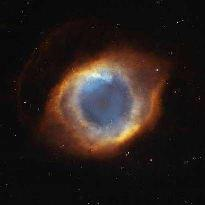 New Ways of Thinking about Knowledge
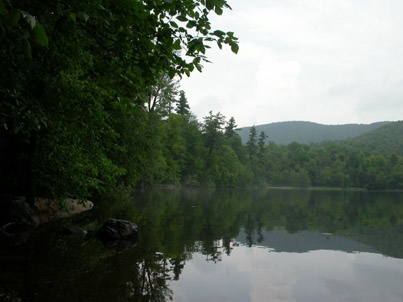 Analogy:
A person’s knowledge is not like a picture of reality
Instead, it is like a map
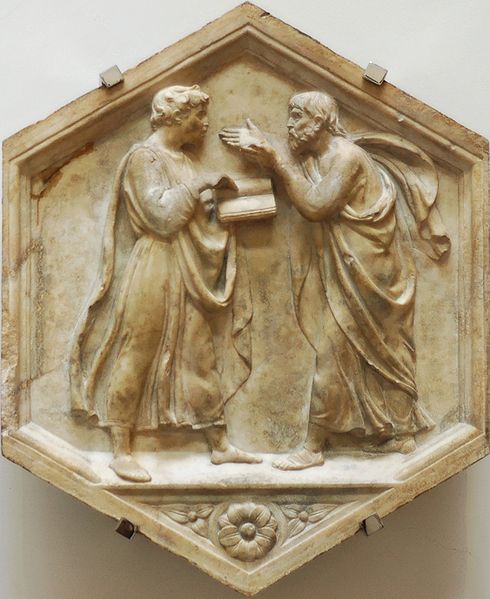 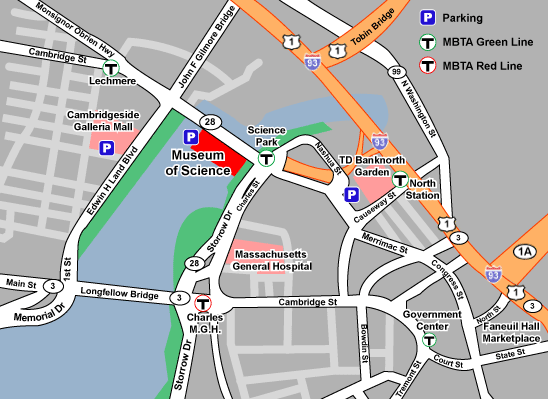 What are some differences between maps and pictures?
Types of Maps
Many different types of maps can represent a given area.
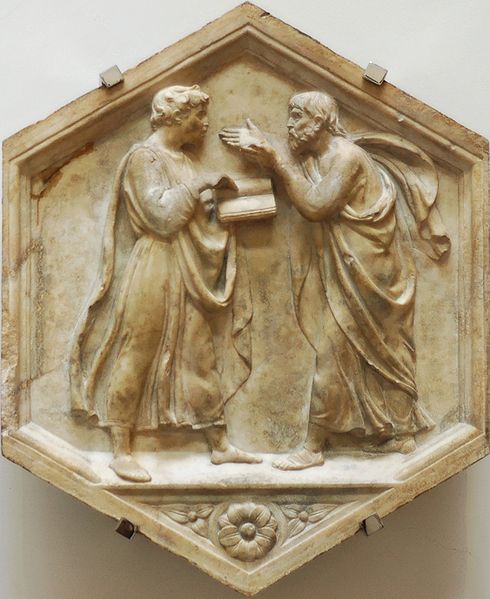 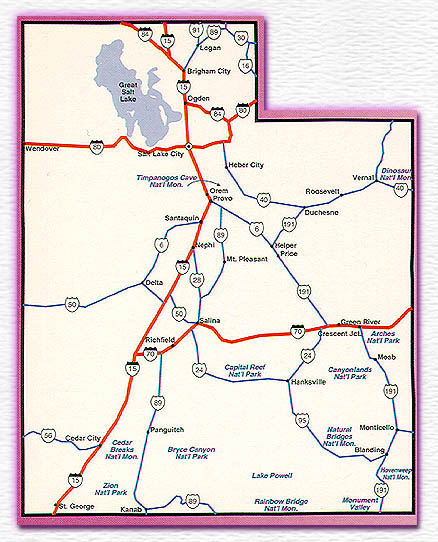 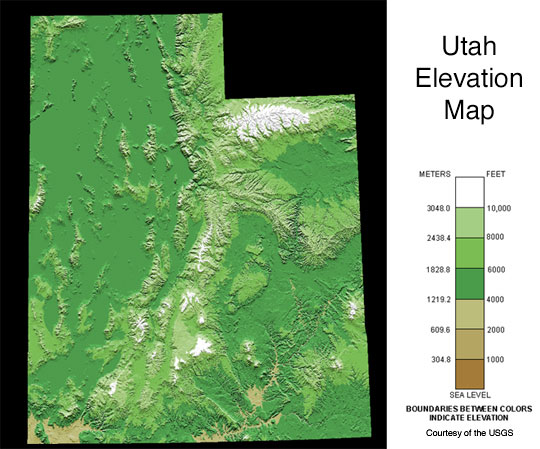 Elevation
Highway
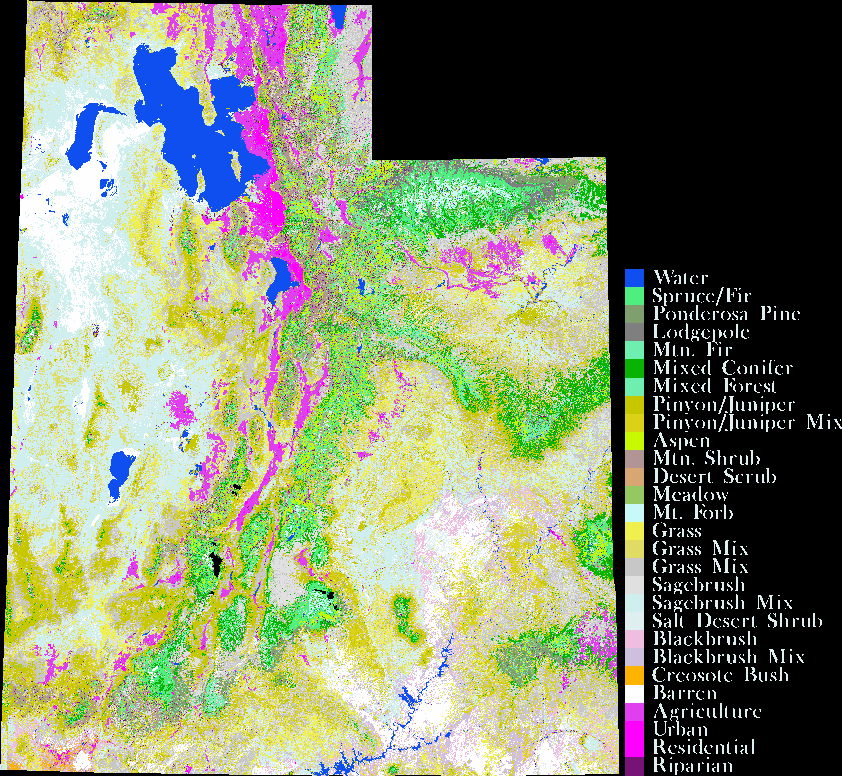 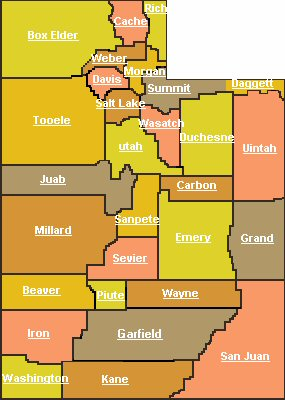 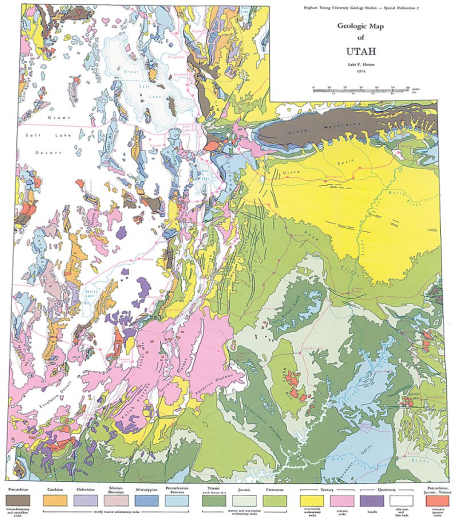 Vegetation
Political
Geology
Types of Maps
No map has all aspects of reality.

To really be effective, a map must leave out things and focus on just a few aspects of the area being studied.
Likewise, our knowledge cannot be complete
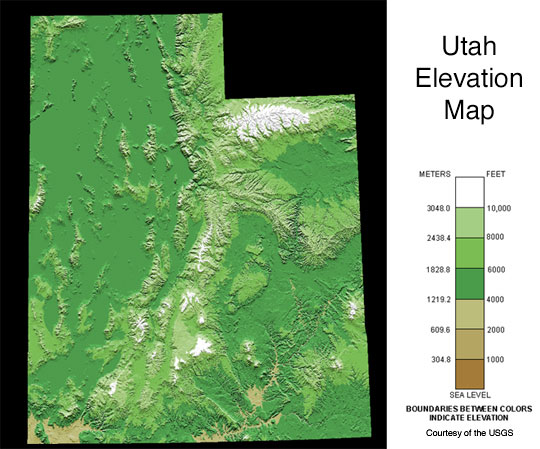 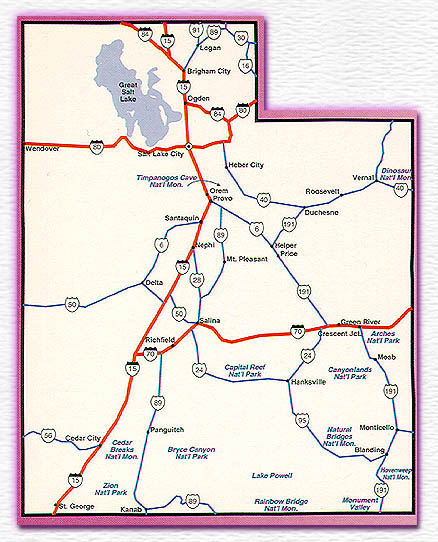 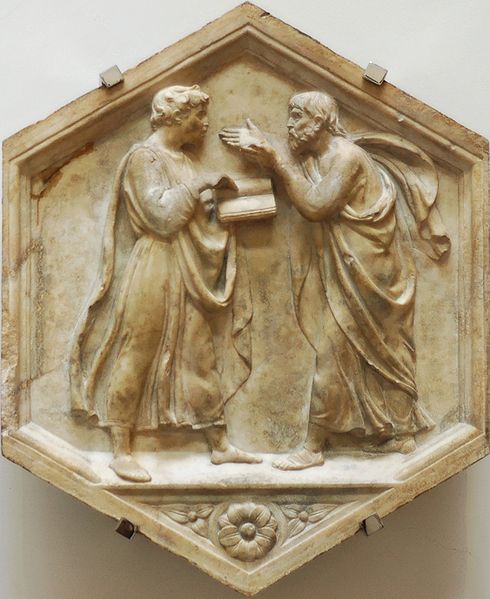 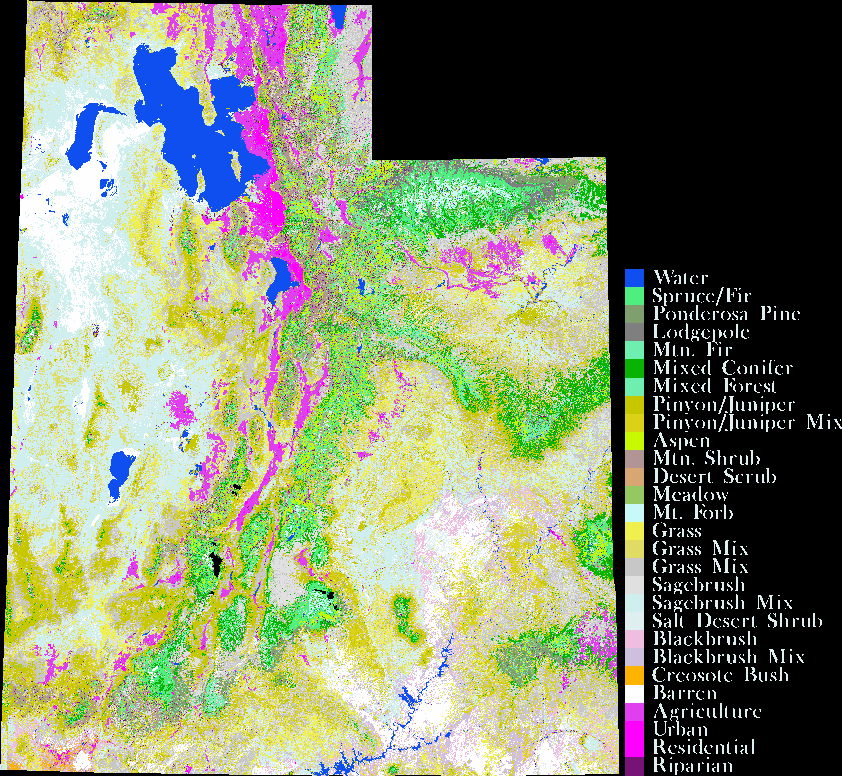 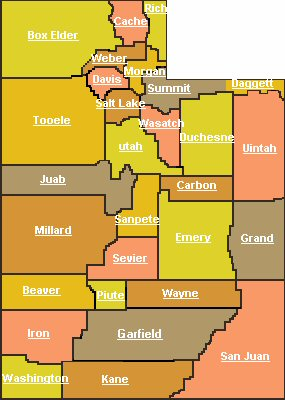 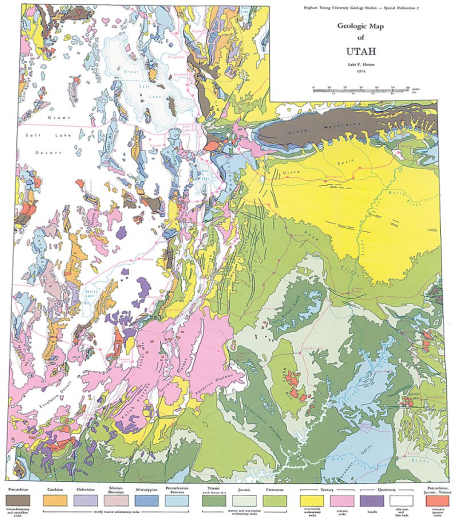 Maps and Knowledge
Our maps or systems of knowledge are often skewed (not totally real) and may be influenced by:
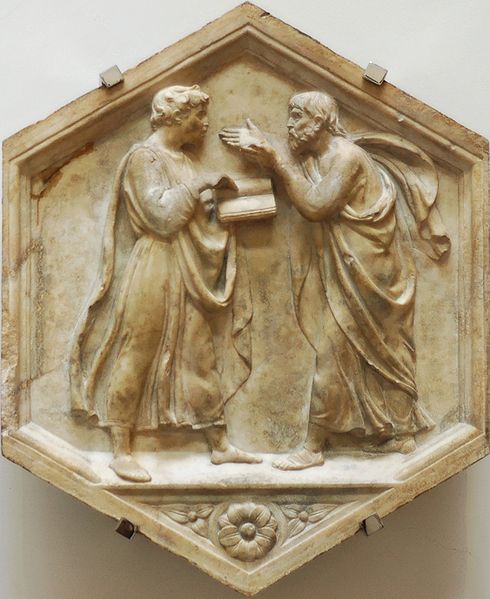 Parents and other family members
Teachers
Independent study
Our interactions with society
Our own personality
People from the same environment can have very different maps.
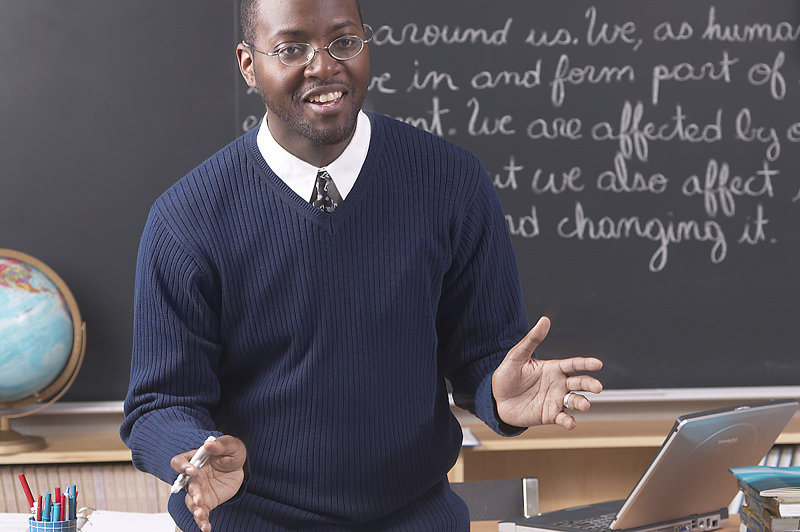 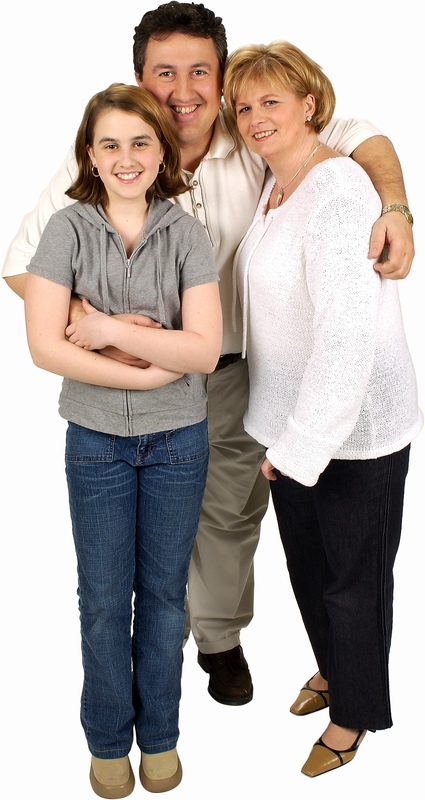 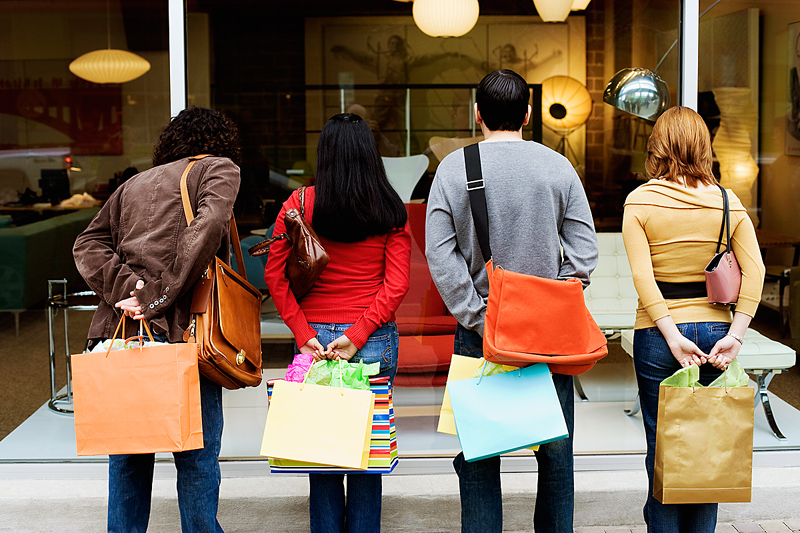 Maps and Knowledge
Examples of specialized knowledge:
Eskimos can distinguish 
     9 types of snow.

Chinese understand tone inflections that I can barely discern.

Meteorologists can look at clouds and predict short term weather, but I just see clouds.

“Rigor” for a mechanical engineer and for a chemist are very different.
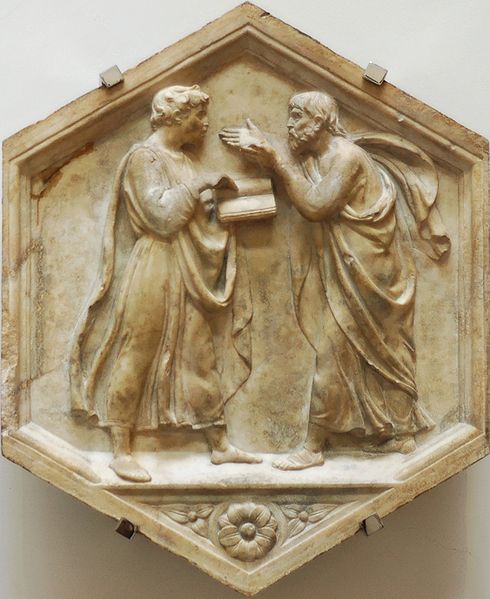 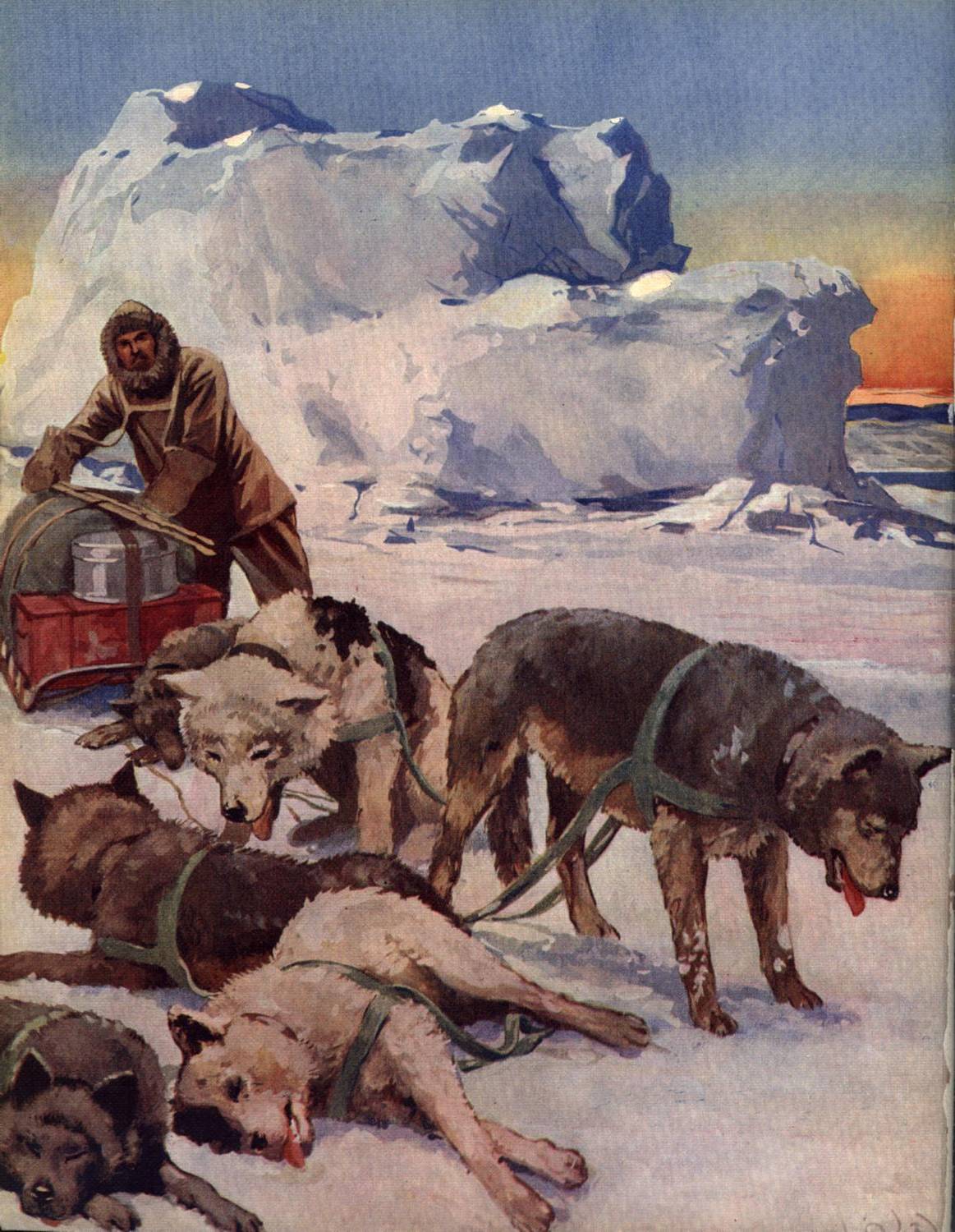 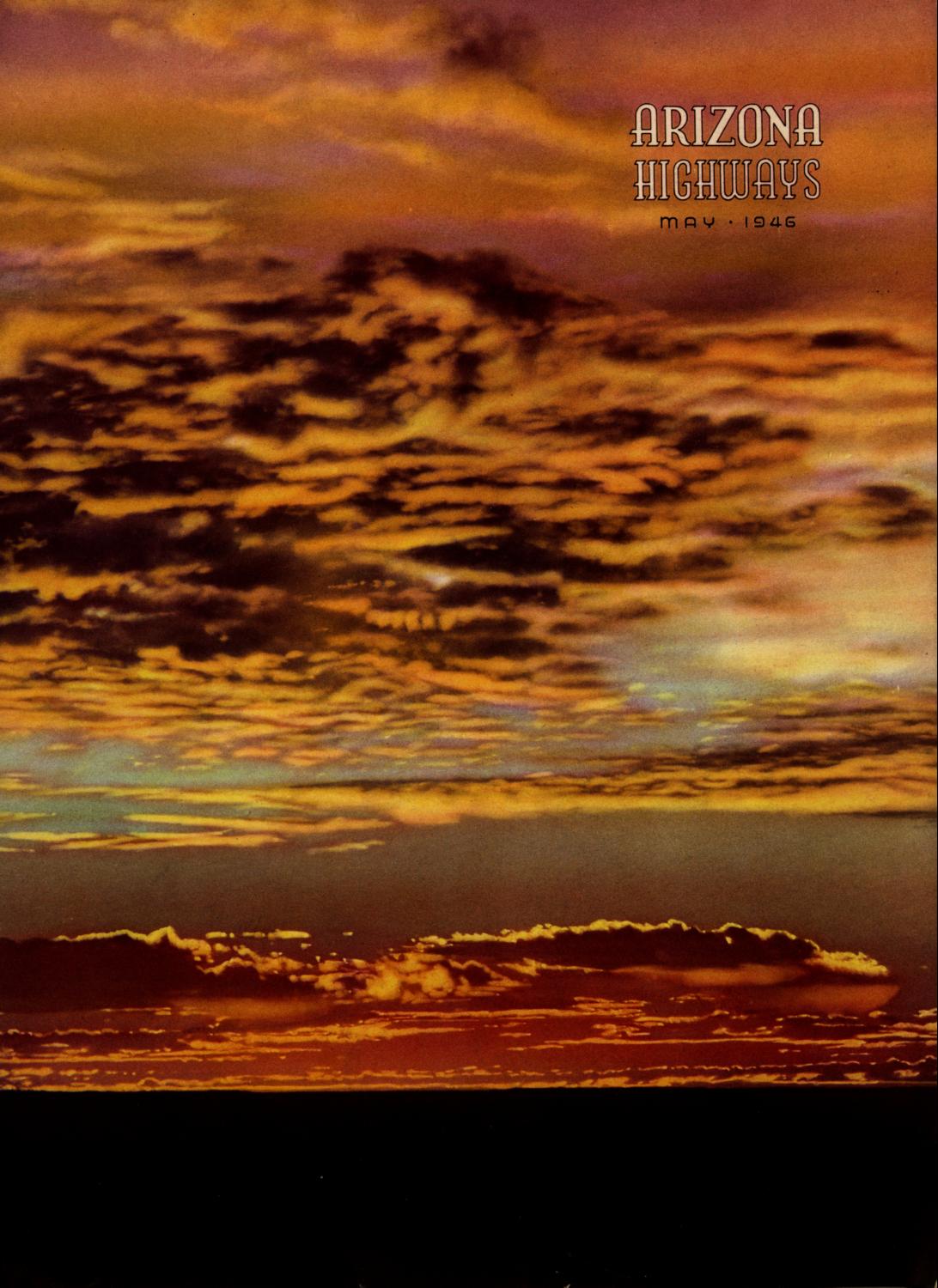 Paradigms and Objectivity
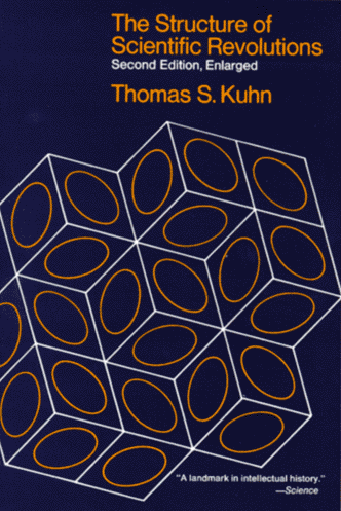 What a man sees depends both upon what he looks at and also upon what his previous visual-conceptual experience has taught him to see. 

―Thomas Kuhn, The Structure of Scientific Revolutions
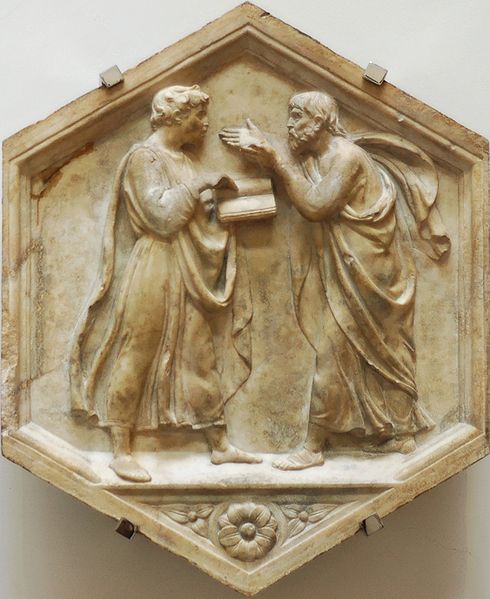 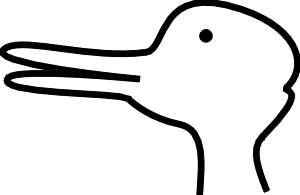 Knowledge
Our knowledge is, therefore, incomplete and possibly skewed
Knowledge is like a map
Therefore, we must act on a knowledge base that is not informed by all possible facts.
Acting when all the facts are not known is called:
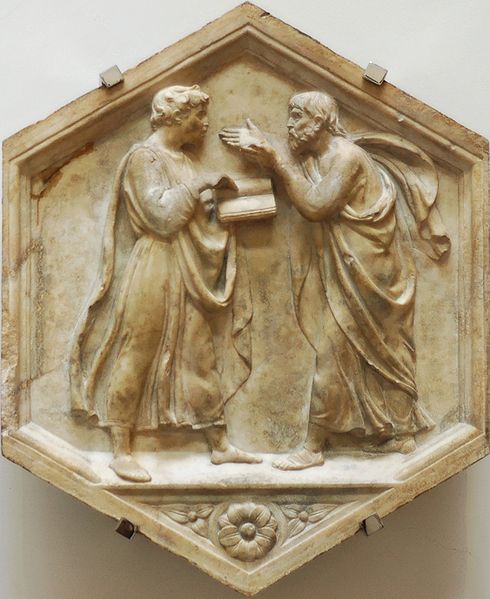 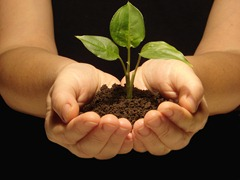 Faith
Western versus Eastern Summary
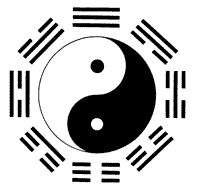 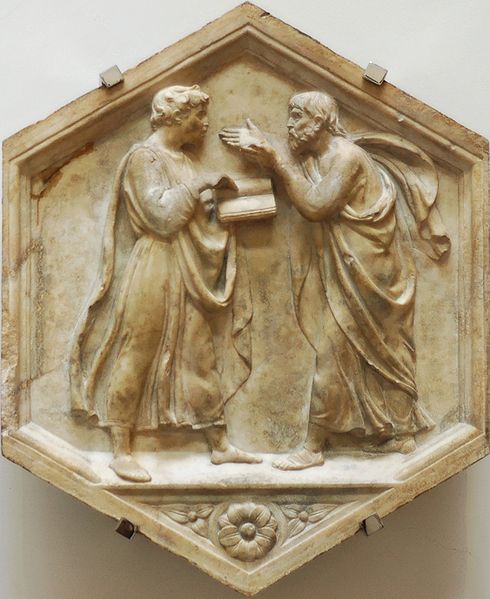 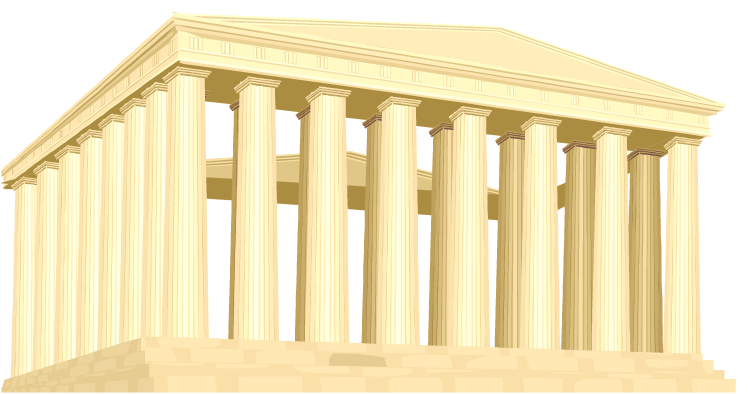 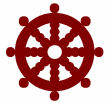 Learning and perceiving
Political
Cultural 
Views of mankind
Learning and Perceiving
Western

Education comes through experience and reasoning

Facts are absolute

Facts are discovered through research and experimentation

  Open discussions help 
mankind find truth

Typical writing is logical and philosophical
Eastern

Education comes by 
rote learning

Facts begin and end

Facts are subject to divine will and come only from God

Mankind apprehends facts rather than investigates

Typical writing is poetical and abstract (like Isaiah)
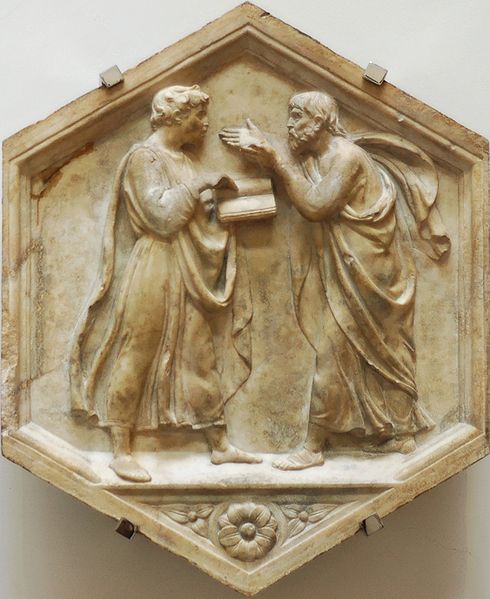 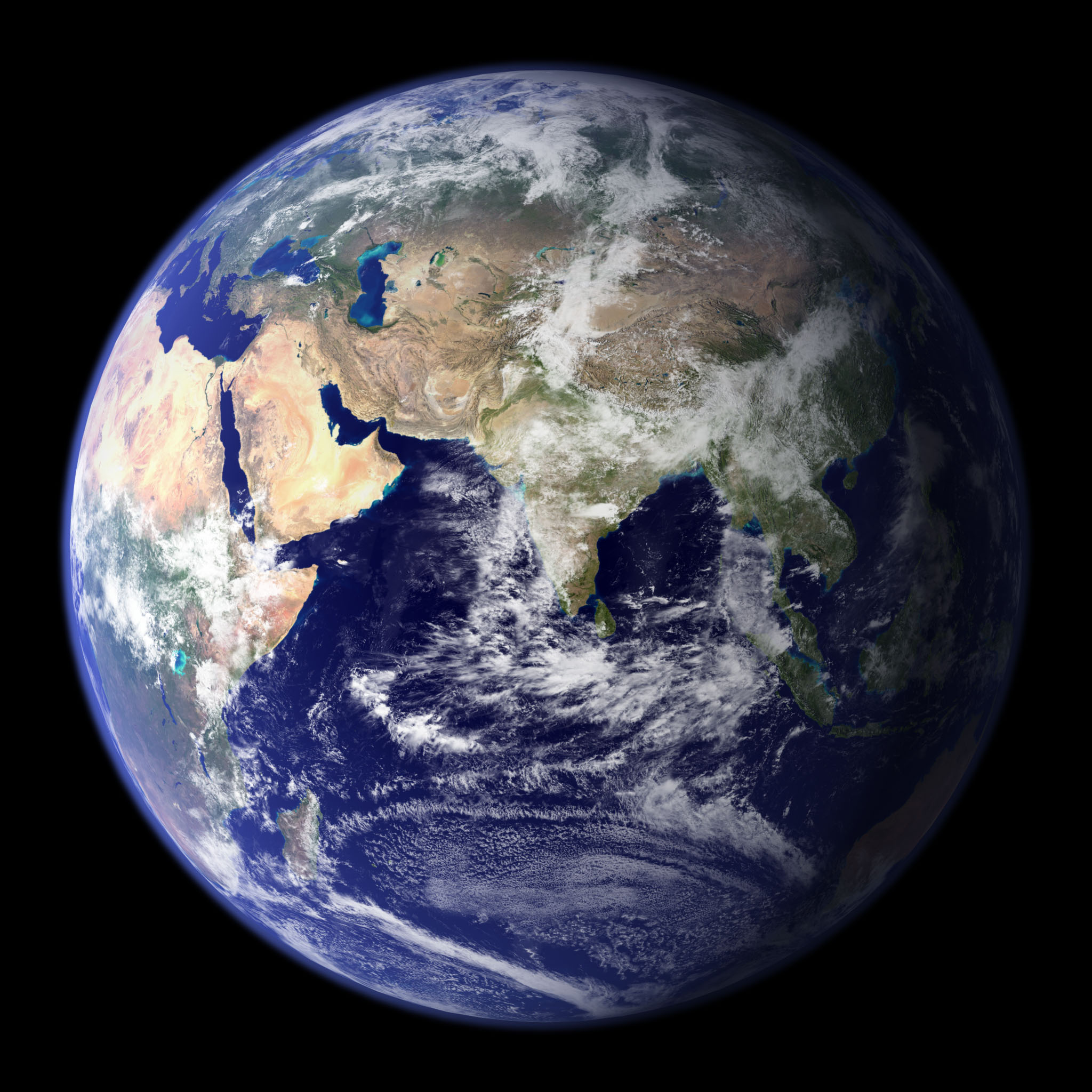 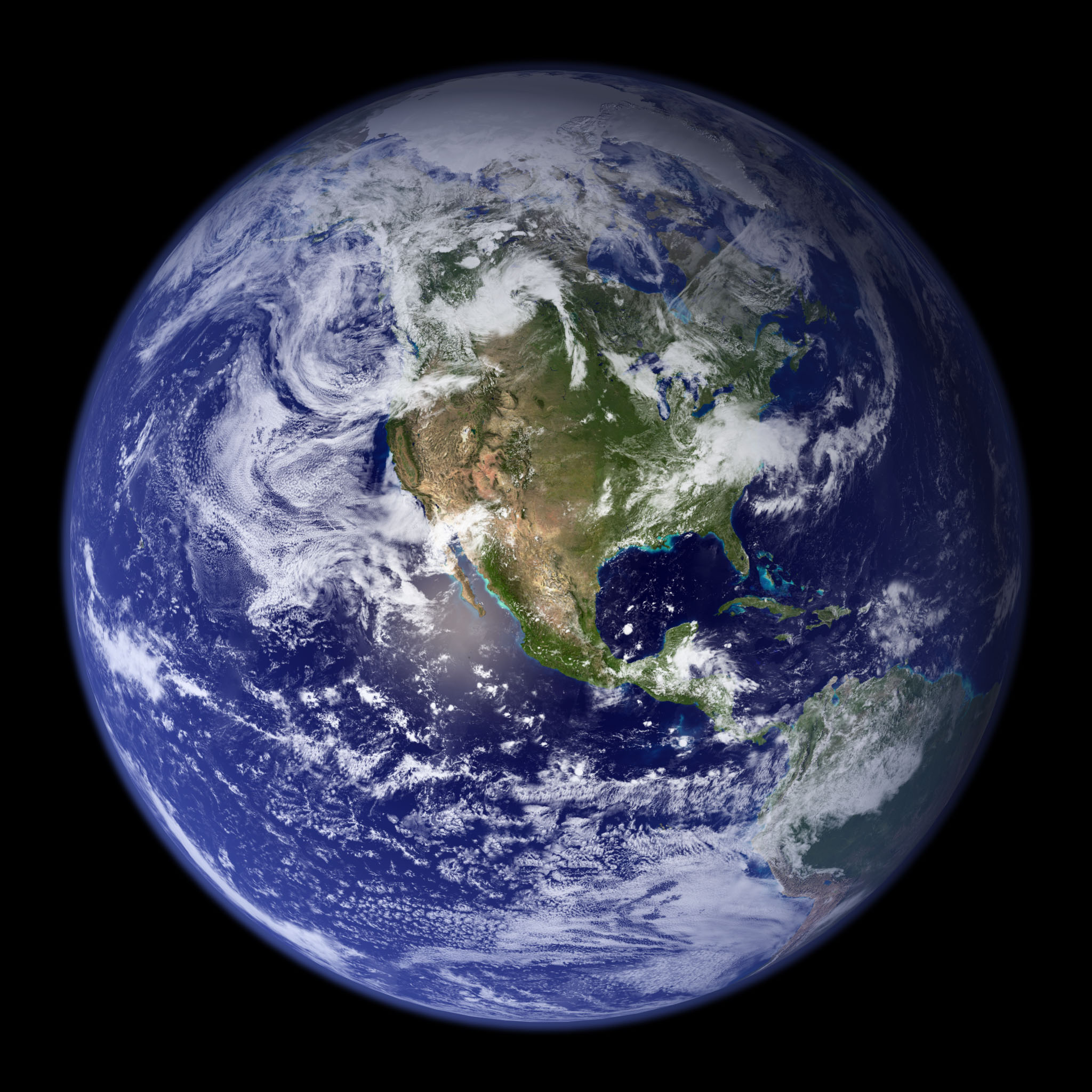 Political Differences
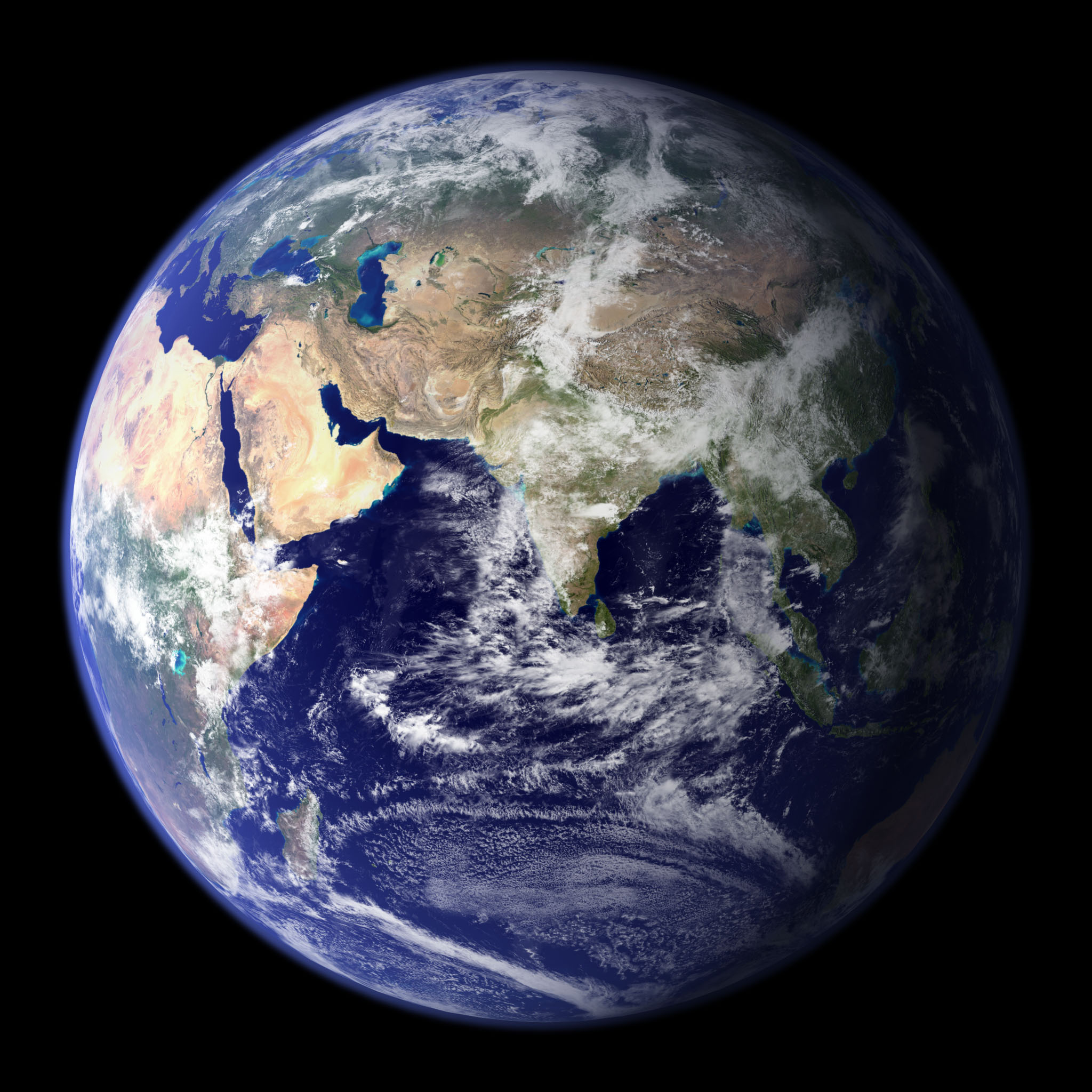 Western

Freedom is institutional—
it should be guaranteed 
by society.

Loyalty to the state.
Eastern

Freedom is individual, existing even if the society is not free.

Loyalty to the leader.
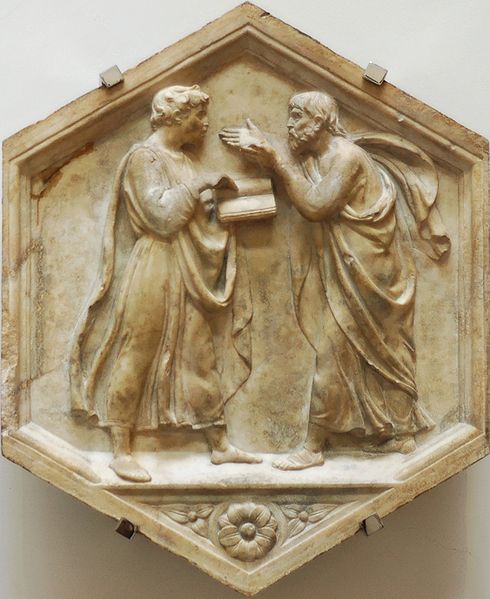 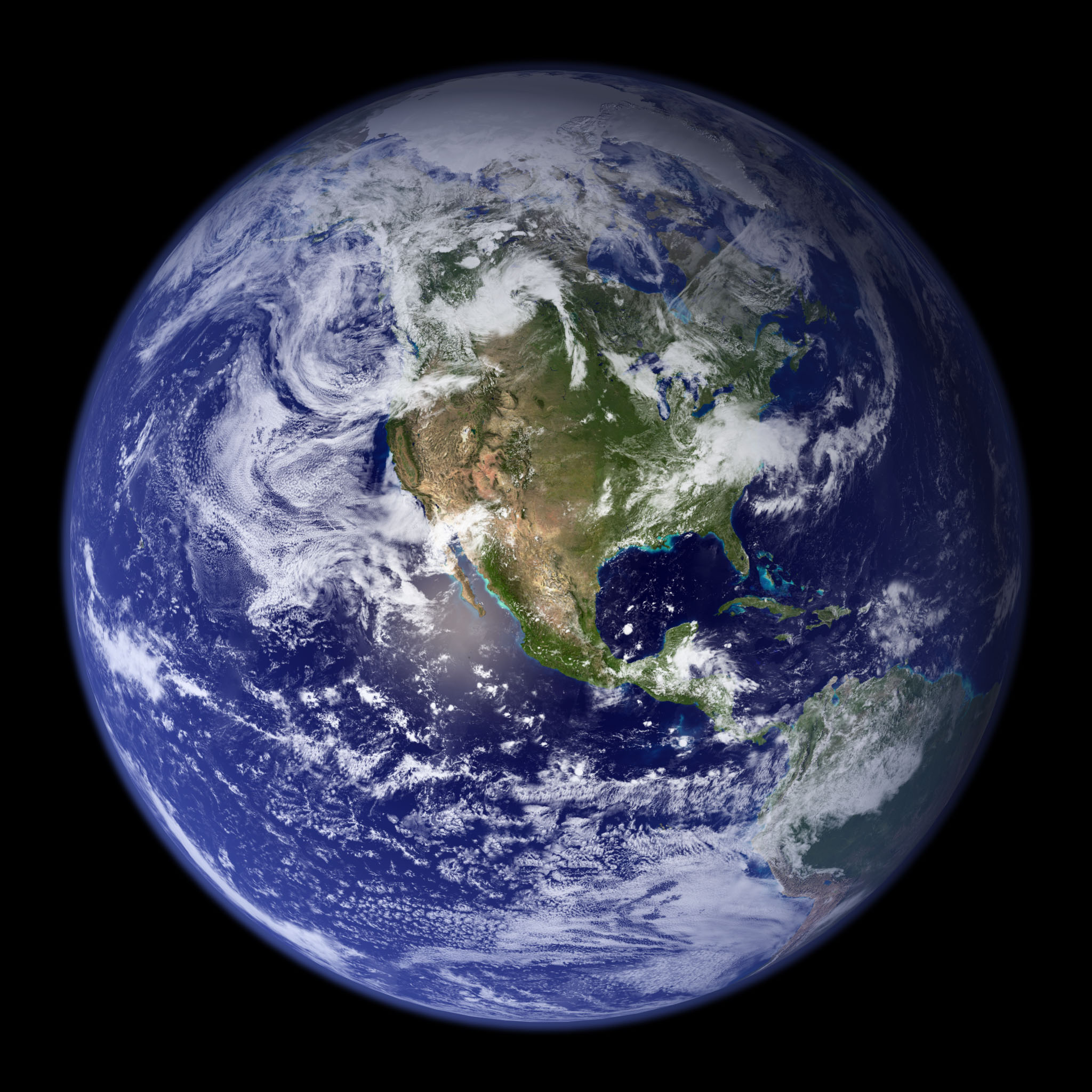 Cultural Differences
Western

The body is most glorious creation

Body should be a focus of life in art

Health care, exercise, leisure, and pleasure
Eastern

People should be covered modestly

No statues or art to depict the body

Little effort at personal comfort
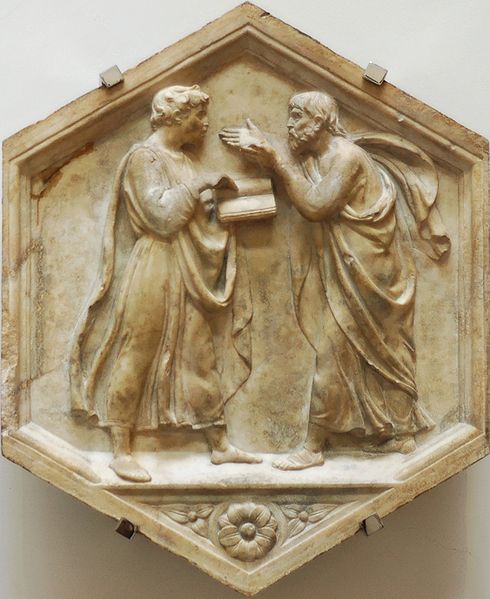 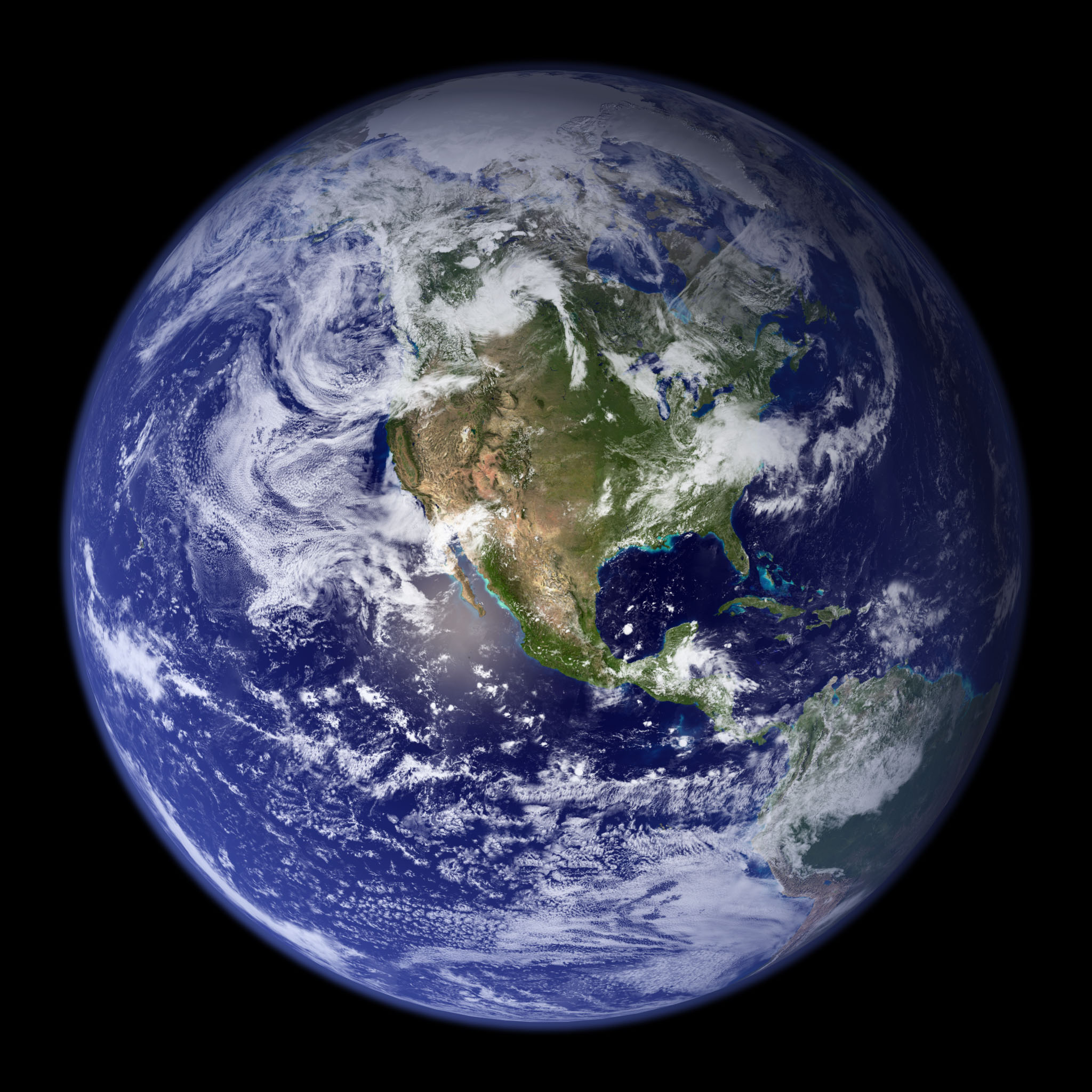 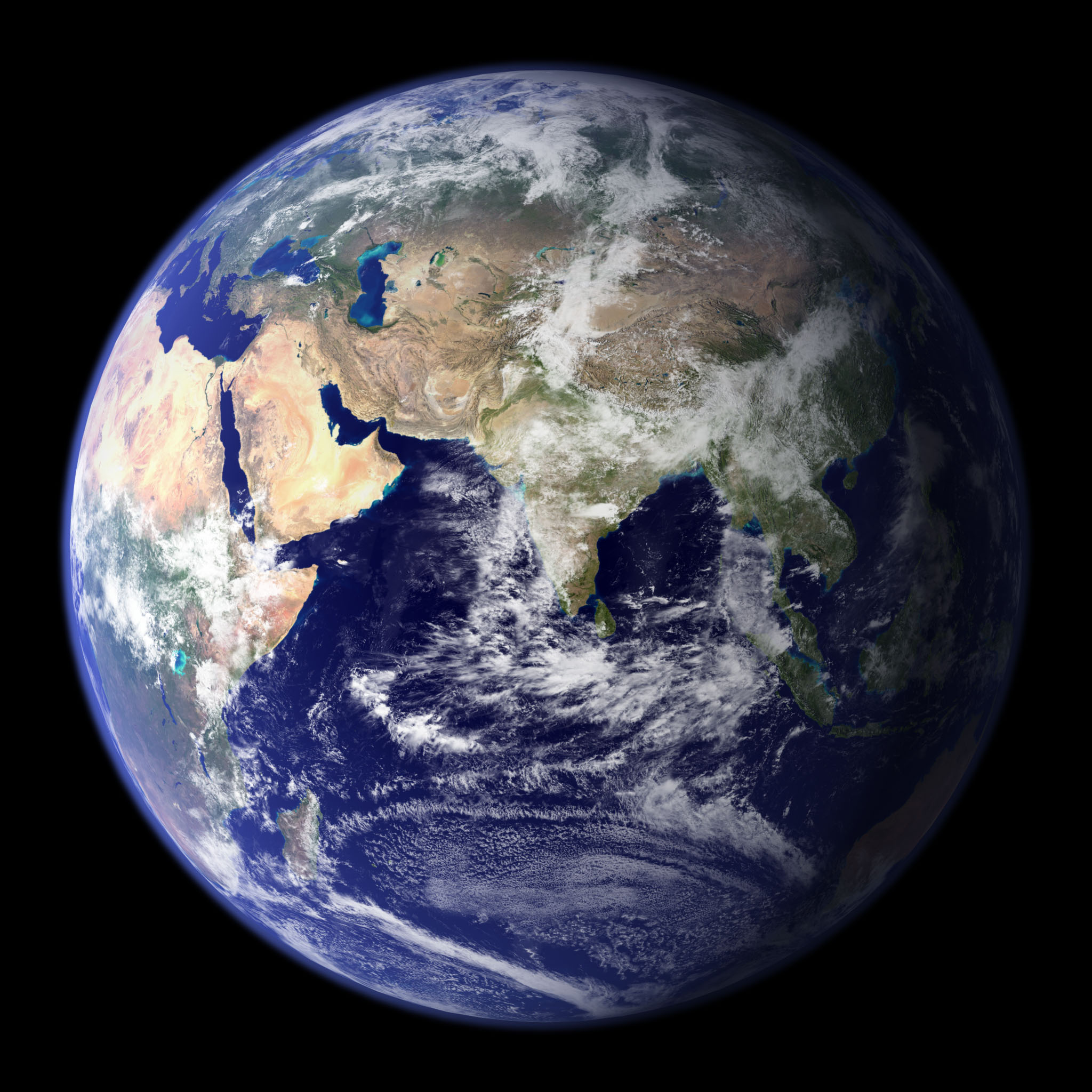 Views of Mankind
Western
Mankind is the ultimate being in the universe and lord of the earth by right of reason.

Religion is logical and scientific.
Eastern
Man is the subject of God and should focus on carrying out His will. 


Religion is mystical and emotional.
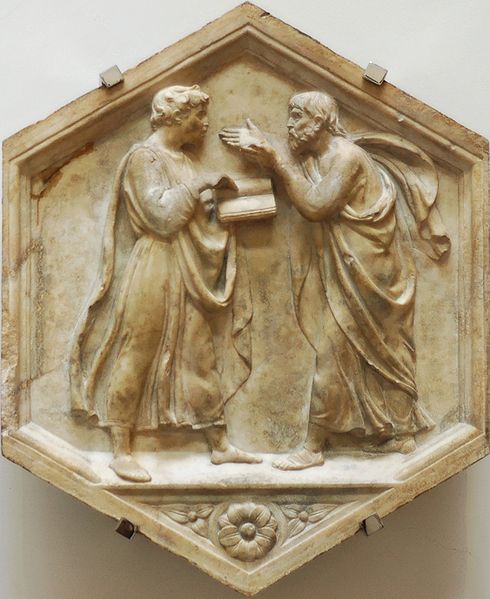 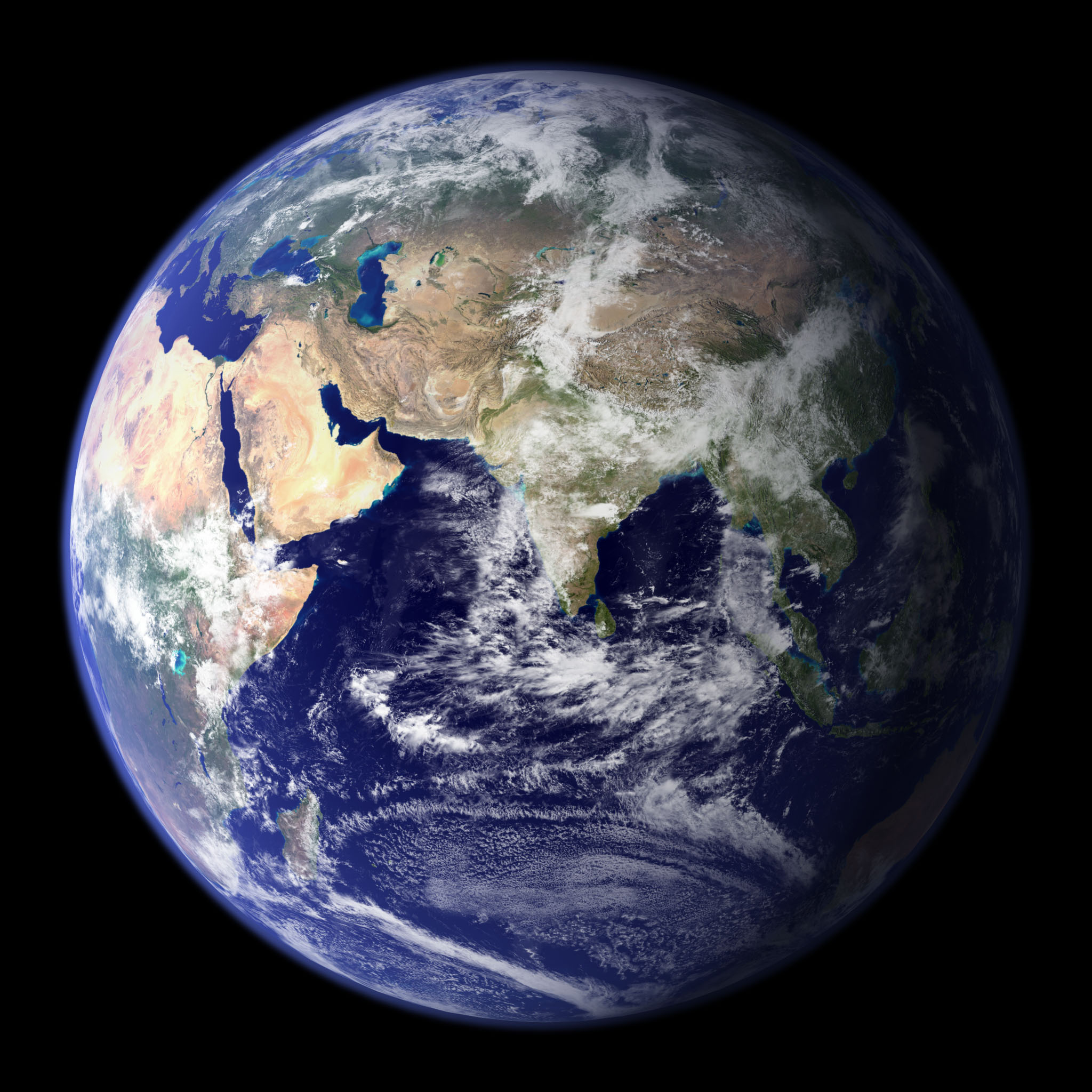 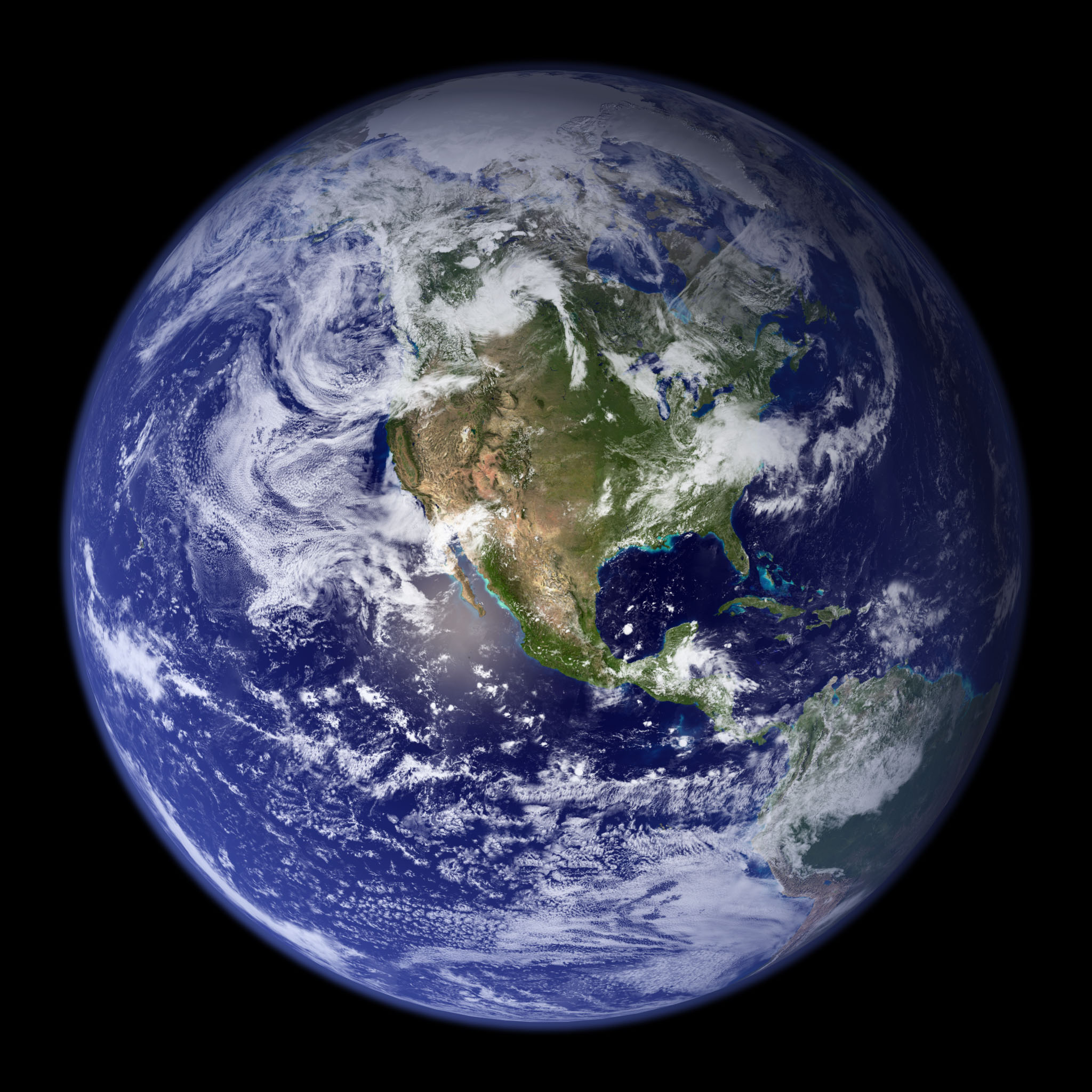 Discussion: 
Is the LDS Church principally Eastern or Western in orientation?
Our Greek & Hebrew Heritage
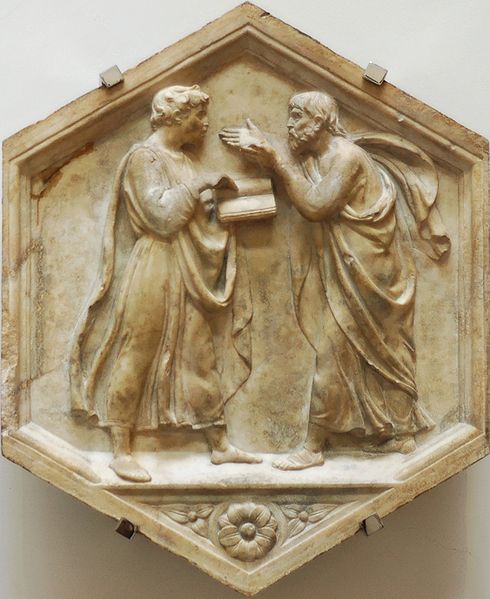 Greek 
Heritage

Reason
Individualism
Hebrew Heritage

Faith
Authoritarianism
The 
Golden 
Mean
The area of overlap, where the individualistic and authoritarian principles co-exist, is where we live most productively. Here authoritarianism acts as a check against unbridled individualism, and individualism acts as a check against unbridled authoritarianism. 
—Bruce C. Hafen, “Reason, Faith, and Things of Eternity”
Two Cultures
We must all be truly bilingual, speaking fluently both the language of our disciplines and the language of the scriptures, yet our priorities are clear: our professional credentials may have earned us passports to Athens, but our citizenship must always remain in Jerusalem.
—Bruce Hafen
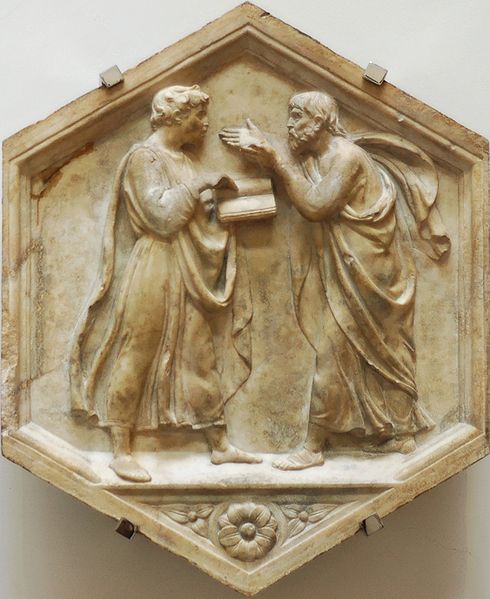 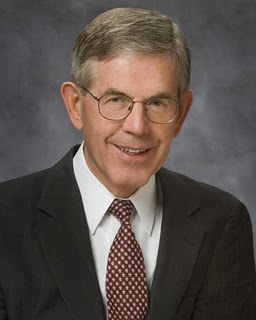 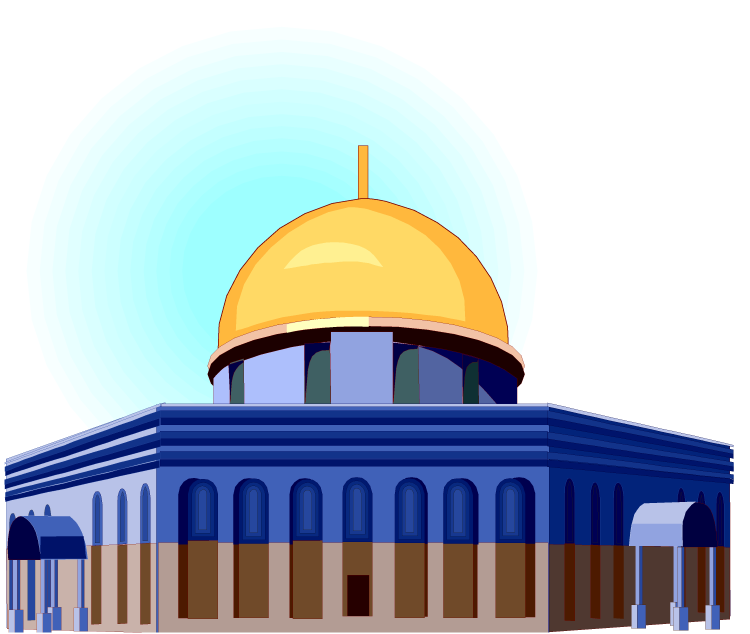 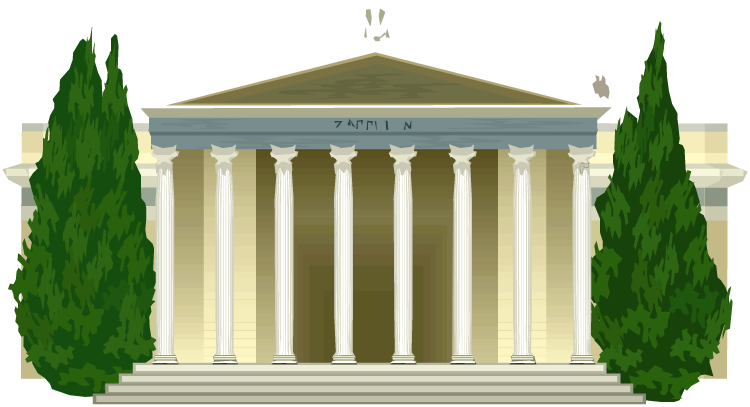 Discussion:
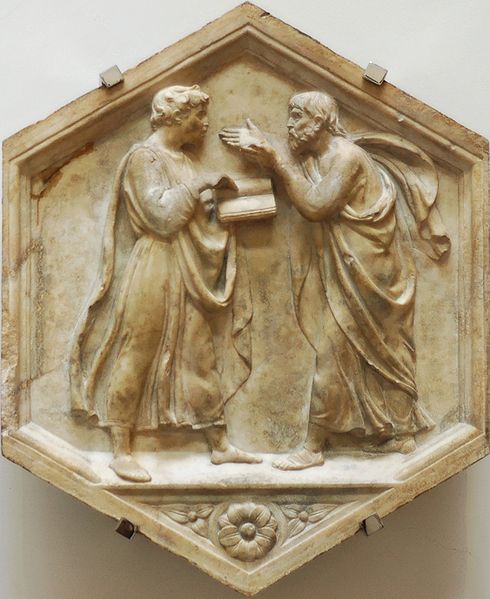 How do the answers to
“What is ethics, beauty, and truth?”
shape an individual’s or 
a society’s creativity?
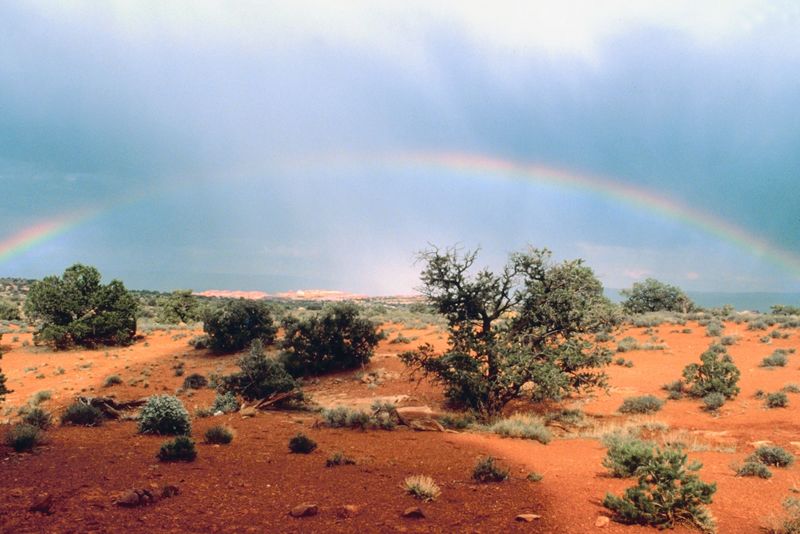 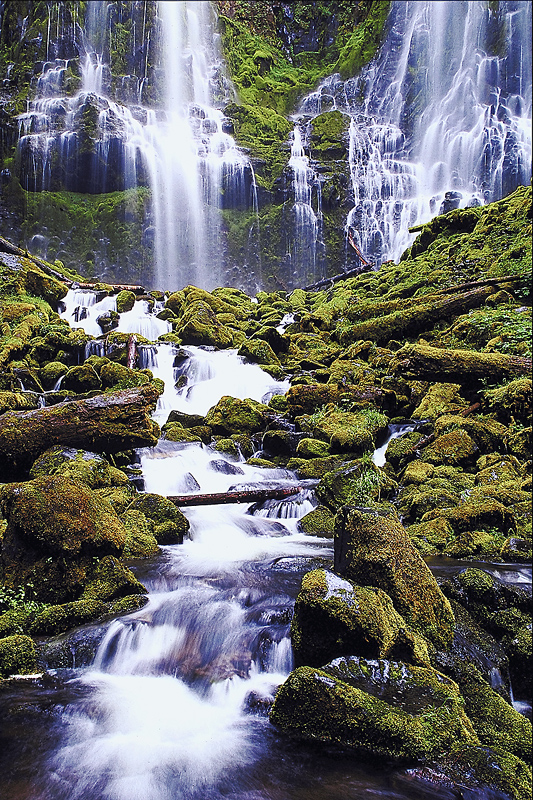 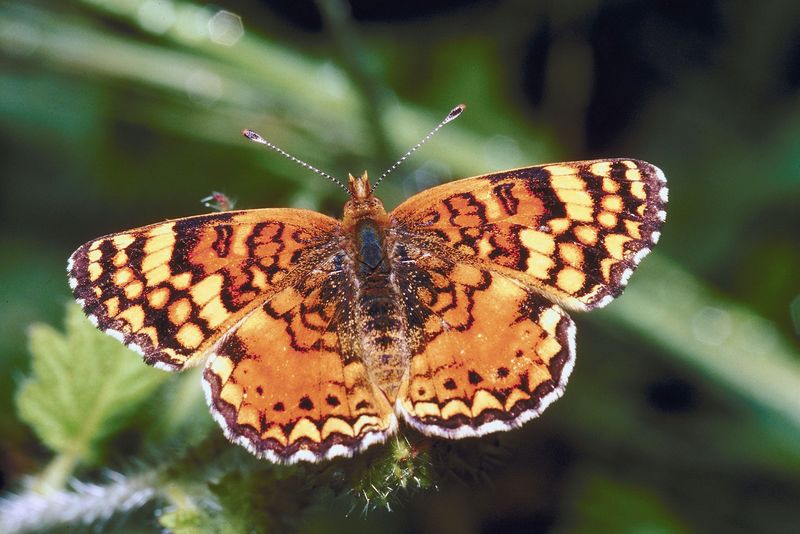 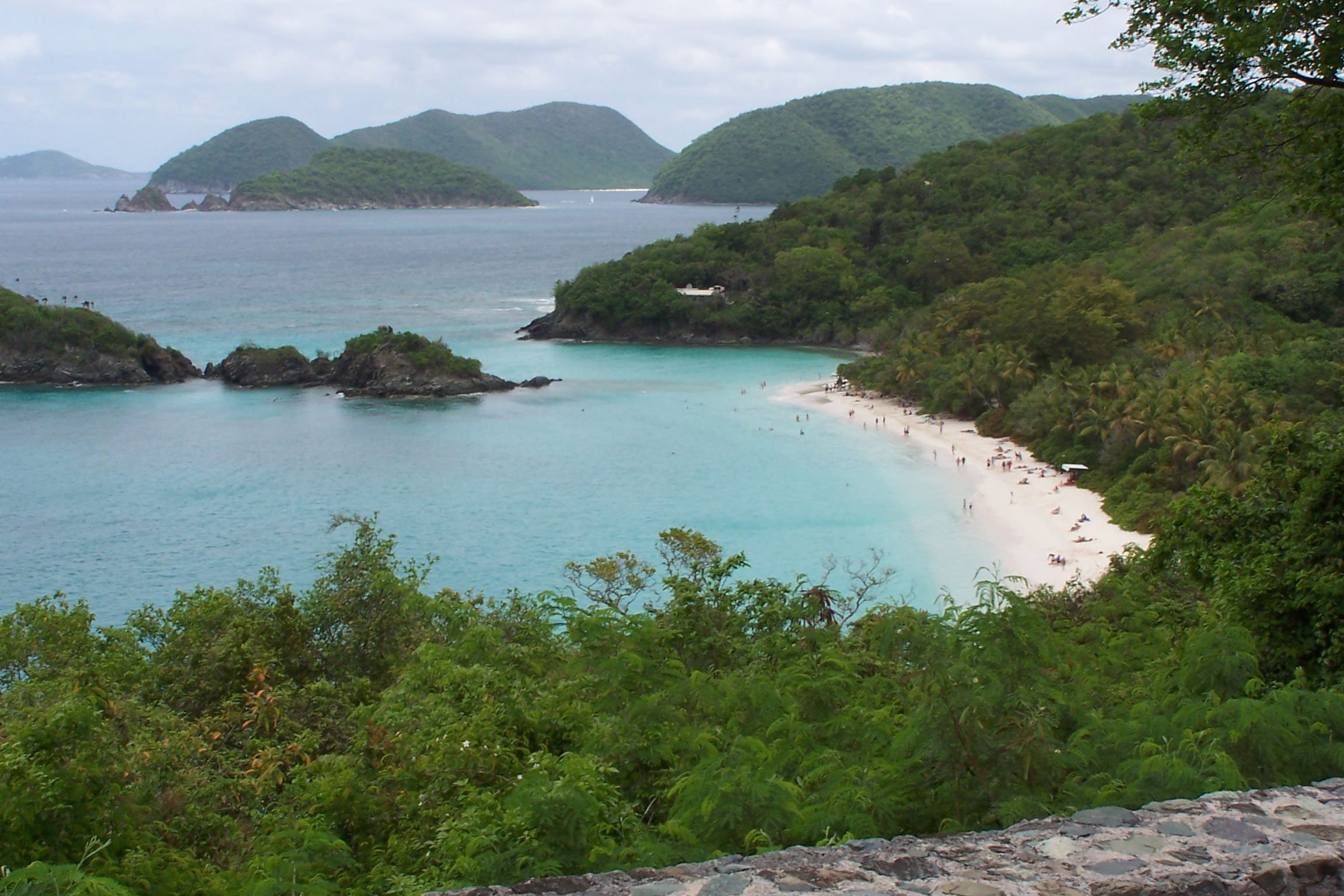 Creativity involves truth, beauty, and ethics.
Thank You
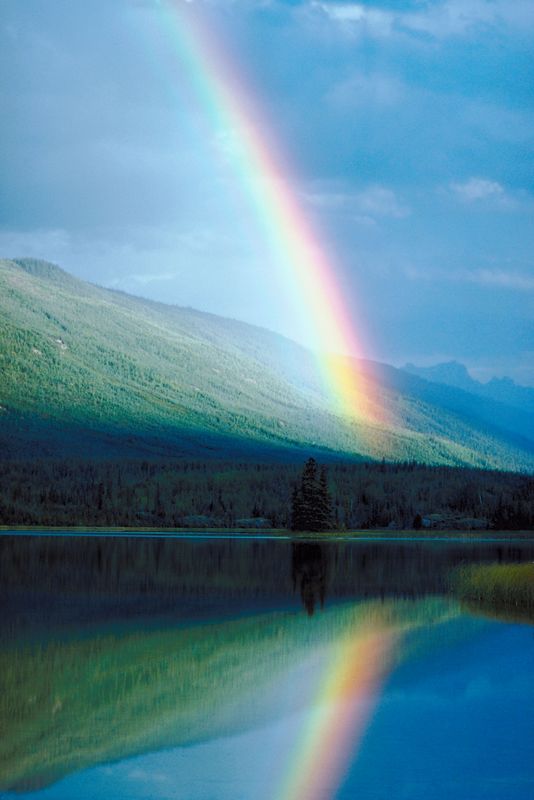 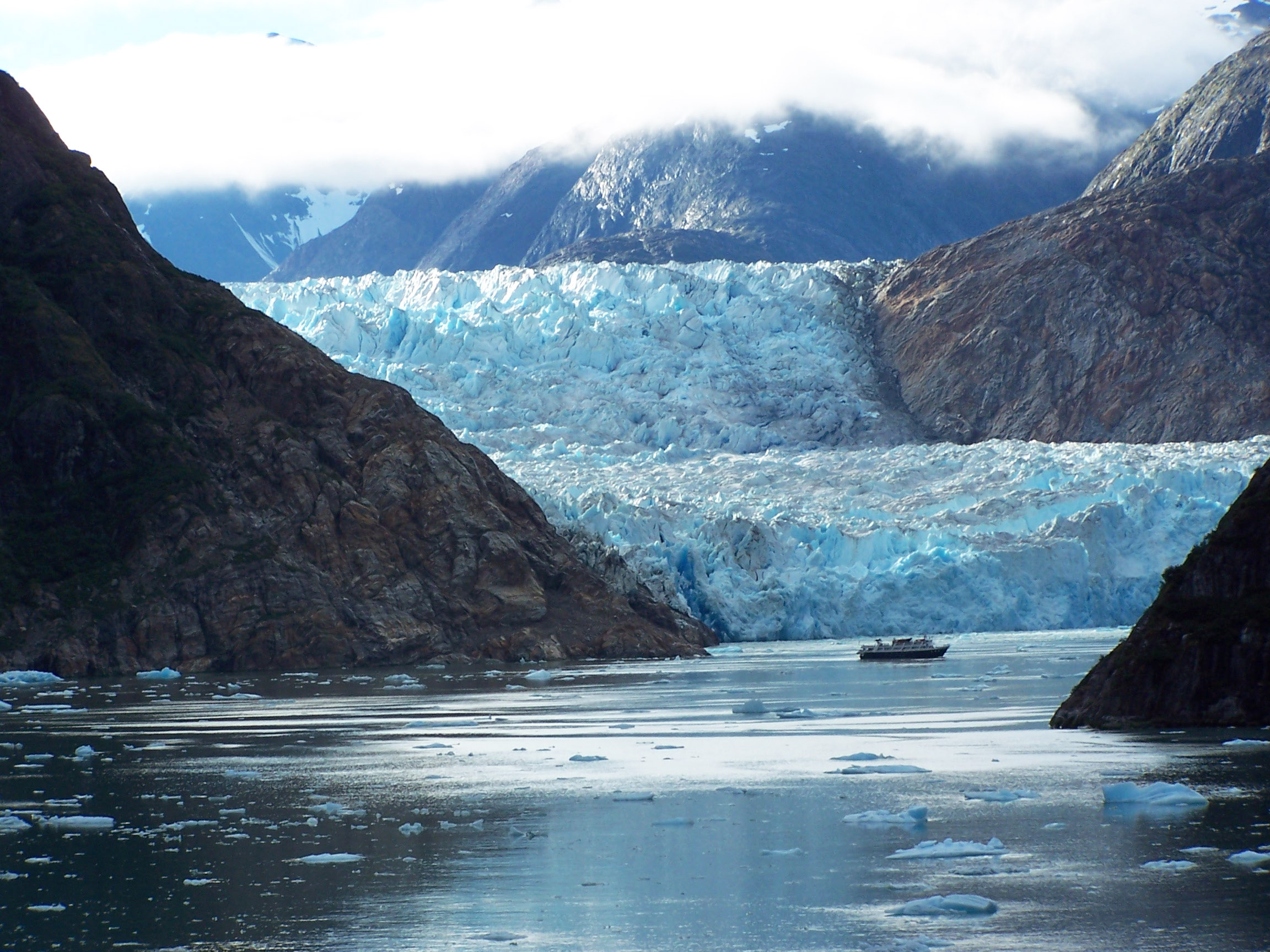 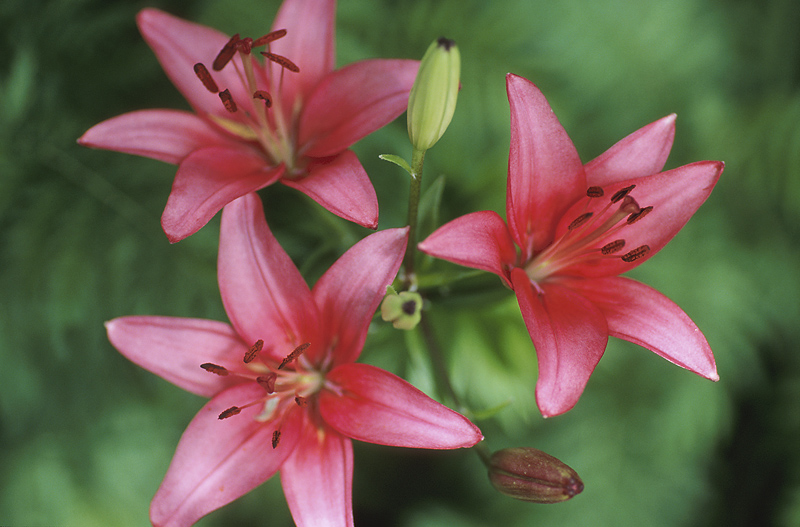